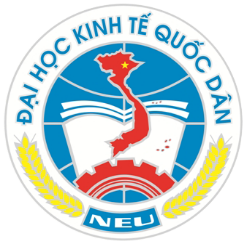 TRƯỜNG ĐẠI HỌC KINH TẾ QUỐC DÂN
KHOA MARKETING
Bộ môn Quản trị bán hàng & Digital Marketing
TÀI LIỆU GIẢNG DẠY HỌC PHẦNQUẢN TRỊ BÁN HÀNG
Tháng 8/2020
Mục tiêu học phần
Hướng dẫn và cung cấp cho người học:
Kiến thức, hiểu biết chung về quy trình quản trị bán hàng, quy trình lập kế hoạch bán hàng 
Kiến thức, cách thức giải quyết và quyết định những vấn đề chiến lược trong quy trình quản trị bán hàng 
Hiểu biết, tri thức và kỹ năng cụ thể về từng khâu của quá trình quản trị lực lượng bán hàng của doanh nghiệp  
Hiểu rõ các vấn đề về đánh giá hiệu quả hoạt động bán hàng của doanh nghiệp và kết quả bán hàng của cá nhân người bán hàng
2
Đối tượng, thời lượng và điều kiện
Đối tượng: Sinh viên ngành Marketing  
Thời lượng: 3TC – 40 giờ, tương đương 45 tiết 
29 giờ lý thuyết
11 giờ thảo luận/bài tập nhóm, kiểm tra
Điều kiện tiên quyết: Kinh tế học vi mô
3
CẤU TRÚC học phần
4
PHÂN BỔ THỜI GIAN
5
PHƯƠNG PHÁP GIẢNG DẠY HỌC TẬP
Tư tưởng chung: Đối thoại chứ không phải độc thoại, sinh viên tự học là chính
Giảng viên trình bày vấn đề một cách khái quát, cung cấp khung lý thuyết.
Sinh viên đọc trước tài liệu và tham gia thảo luận các vấn đề mà giảng viên đề ra trong các buổi học lý thuyết và trình bày kết quả nghiên cứu trong các buổi thảo luận.
Sinh viên có thể trao đổi với giảng viên trực tiếp tại lớp hoặc qua email, qua điện thoại khi cần thiết.
6
YÊU CẦU ĐỐI VỚI SINH VIÊN
Thái độ học tập nghiêm túc, chăm chỉ, tích cực, chủ động và sáng tạo
Tham gia vào các buổi học: Dự giờ và thảo luận tối thiểu phải đảm bảo 70% thời lượng của học phần
Sinh viên tích cực nghiên cứu, trao đổi, chuẩn bị và thảo luận bài tập tình huống, trình bày kết quả dưới sự hướng dẫn của giảng viên
Cần có sự đánh giá nỗ lực của từng thành viên nhóm khi làm bài tập tình huống
Tham gia kiểm tra và thi theo lịch. Trực nhật, chuẩn bị máy móc thiết bị sẵn sàng khi GVGD vào lớp, phấn và khăn lau bảng
7
Đánh giá sinh viên
Thang điểm 10, cấu thành bởi:
 Điểm chuyên cần: Đánh giá dựa trên mức độ tham gia vào lớp học, bao gồm cả điểm danh và phát biểu. 10%. 
 Kiểm tra và thảo luận nhóm theo tuần (nếu có). 20%
 Bài tập nhóm: Dựa trên báo cáo chung nhóm vào hai tuần cuối cùng của kỳ học. 20%
 Điểm thi: Dạng bài thi sẽ bao gồm cả câu hỏi luận ngắn và bài tập tình huống phân tích nội dung và ý nghĩa cũng như cách thức và điều kiện ứng dụng thực tế. 50%
8
Tài liệu học tập
Giáo trình
PGS Vũ Minh Đức & Vũ Huy Thông (2018). Giáo trình Quản trị bán hàng, NXB ĐH Kinh tế Quốc dân, 2018
Tài liệu khác
[1] Thomas N. Ingram et al (2020), Sale Management: Analysis and Decision Making
[2] Mark W.Johnston, Greg W.Marshall (2016). Sales Force Management. McGraw-Hill
9
Chương 1: KHÁI QUÁT VỀ QUẢN TRỊ BÁN HÀNG
Khái niệm, phạm vi, chức năng của quản trị bán hàng
Khái quát quá trình quản trị bán hàng
Mối quan hệ giữa quản trị bán hàng và các hoạt động khác trong doanh nghiệp 
Những xu hướng chính trong quản trị bán hàng 
Tài liệu tham khảo
J. Commers, 2002, Quản trị bán hàng, Nhà xuất bản Tổng hợp TP. Hồ Chí Minh;  Kevin Davis, 2012, Overcoming 10 bigest mistakes Sales Managers make, TopLine Leadership, Inc;  Thomas N. Ingram (et al.)  2000 & 2009, Sale Management: Analysis and Decision Making, M.E Sharpe, New York, USA;  Hiệp hội Marketing Hoa Kỳ (AMA), http://www.marketing-dictionary.org/ama;  Hoàng Trọng và Hoàng Thị Phương,1996, Quản trị chiêu thị, Nhà xuất bản Thống kê
1. Khái niệm quản trị bán hàng
Hiệp hội Marketing Hoa Kỳ (AMA): “Quản trị bán hàng là lập kế hoạch, định hướng và kiểm soát các hoạt động bán hàng cá nhân của một đơn vị kinh doanh, bao gồm cả việc tuyển dụng, lựa chọn, đào tạo, trang bị, phân công, sắp xếp, giám sát, trả công và thúc đẩy lực lượng bán hàng”. 
Thomas N. Ingram et al (2009) định nghĩa “Quản trị bán hàng  hiểu đơn giản là quản lý các chức năng bán hàng cá nhân của một tổ chức”.
11
2. Phạm vi của hoạt động quản trị bán hàng
Các hoạt động quản lý chung của công ty đối với tất cả những người làm nhiệm vụ bán hàng
 Các hoạt động quản lý của lực lượng bán hàng cấp trên đối với cấp dưới.
12
3. Hai đối tượng được quản lý trong quản trị bán hàng
Lực lượng bán hàng của doanh nghiệp
 Liên quan đến đối tượng này là toàn bộ các hoạt động được tiến hành để quản lý lực lương bán (Các hoạch định chiến lược và các quyết định tác nghiệp: Tuyển chọn, đào tạo, bố trí sử dụng, động viên, khuyến khích, đánh giá)
 Hoạt động bán hàng cá nhân
 Liên quan đến đối tượng này là việc tạo ra và trang bị một quy trình bán hàng chuyên nghiệp cho toàn bộ nhân viên bán hàng của doanh nghiệp
13
4.Chức năng lập kế hoạch
Kiến nghị chính sách bán hàng cho ban giám đốc 
Lập kế hoạch bán hàng dài hạn để đạt được mức lợi nhuận mong muốn
Xác định vùng, vị trí bán hàng.
Phân bổ ngân sách và thời khóa biểu thực hiện các mục tiêu
Lên kế hoạch hoạt động cho các nhân viên 
trong lực lượng bán hàng
Sắp đặt sự thăng tiến hay hướng dẫn con 
đường phát triển cho nhân viên bán hàng
14
5. Chức năng triển khai thực hiện kế hoạch
Tuyển dụng những người có năng lực (theo thủ tục đã được duyệt)
Huấn luyện nhân viên mới và nhân viên đã có kinh nghiệm bằng những vấn đề căn bản
Thúc đẩy và phát triển từng nhân viên bán hàng để họ phát huy hết tiềm năng của mình
Sa thải những nhân viên không phù hợp với nhu cầu công việc (theo chính sách, nội quy, và quy chế của công ty)
Thường xuyên trao đổi với nhân viên bán hàng để họ được biết tất cả những vấn đề ảnh hưởng đến công việc họ đang làm 
Điều hành hoạt động của lực lượng bán hàng 
Hỗ trợ và và góp phần định hướng cho hoạt động bán hàng trên toàn công ty và cho công tác quản lý tiếp thị.
Tư vấn cho nhân viên bán hàng và khách hàng khi có những trục trặc phát sinh…
15
6. Chức năng kiểm soát
Lập ra một tiêu chuẩn về năng lực và đạo đức (tư cách, tác phong) cho công việc
Đảm bảo sự thường xuyên trong việc liên lạc với khách hàng
Duy trì một hệ thống ghi chép sao cho có thể phân tích được năng lực của đội ngũ bán hàng cũng như của từng thành viên
Đánh giá hiệu quả hoạt động của từng nhân viên bán hàng
Xác định khu vực đạt chỉ tiêu doanh số, nghiên cứu xem khu vực nào không đạt chỉ tiêu, tìm hiểu nguyên nhân để đưa ra biện pháp giải quyết kịp thời
16
7.Vai trò của quản trị bán hàng
Đối với doanh nghiệp
 Đảm bảo cho doanh nghiệp đạt tới các mục tiêu kinh doanh nói chung. 
Tăng khả năng mua lặp lại ở khách hàng và duy trì đủ số lượng khách hàng cần thiết cho doanh nghiệp.
Thu thập được các thông tin chuyên sâu về đối thủ cạnh tranh trong hoạt động bán và những thay đổi trong nhu cầu của khách hàng
Tác động tích cực tới quá trình quản trị marketing, quản trị kênh phân phối và trong một chừng mực nhất định, tới quản trị nguồn nhân lực của doanh nghiệp.
 Đối với khách hàng
Khách hàng có thể tiết kiệm được thời gian, công sức và tiền bạc trong quá trình tìm kiếm, đánh giá, mua và sử dụng sản phẩm, dịch vụ
Khách hàng có nhiều cơ hội tiếp cận với sản phẩm, dịch vụ và cả người bán, tăng khả năng so sánh giữa các sản phẩm có thể thay thế trong đáp ứng nhu cầu của họ và mở rộng các phương án mua sắm.
17
8. Xác định các hoạt động chức năng
Xác định các công việc mà bộ phận bán hàng trong doanh nghiệp phải đảm nhận 
Xác định vai trò của các công việc này 
Xác định mối quan hệ phối hợp giữa bộ phận bán hàng với các chức năng marketing khác 
Xác định mối quan hệ phối hợp giữa bộ phận bán hàng với các bộ phận khác trong doanh nghiệp.
18
9. Xác định vai trò chiến lược của chức năng bán hàng
Nhà quản trị bán hàng, các chuyên viên trên cơ sở hiểu rõ đặc điểm và hành vi của từng đối tượng khách hàng (tổ chức hoặc cá nhân), cần thiết lập chiến lược bán hàng bao gồm:
Chiến lược khách hàng mục tiêu, 
Chiến lược quan hệ khách hàng, 
Phương pháp bán hàng 
Chiến lược kênh bán hàng tới từng khách hàng mà mình quản lý
19
10. Thiết kế hoạt động tổ chức bán hàng
Thiết kế hoạt động tổ chức bán hàng bao gồm nhiều công việc như:
Xây dựng mô hình tổ chức lực lượng bán và xác định quy mô lực lượng bán hàng, 
Thực hiện dự báo bán hàng và kế hoạch bán hàng, lập kế hoạch ngân sách dành cho bán hàng, 
Phân chia khu vực bán hàng và phân bổ các nguồn lực dành cho lực bán hàng
20
11.Phát triển lực lượng bán hàng
Phát triển lực lượng bán hàng cho doanh nghiệp bao gồm hai hoạt động cơ bản: 
Tuyển chọn đúng nhân viên bán hàng làm được việc.
Hướng dẫn đào tạo nhân viên bán hàng bắt kịp với yêu cầu công việc của doanh nghiệp.
21
12. Điều khiển lực lượng bán hàng
Duy trì phát triển và hướng dẫn những nỗ lực của LLBH tới việc đáp ứng những mục tiêu của doanh nghiệp và của cá nhân các nhân viên bán hàng
Xây dựng chính sách thù lao và tạo động lực làm việc cho nhân viên bán hàng
Lãnh đạo lực lượng bán tập trung vào việc gây ảnh hưởng đến từng cá nhân nhân viên bán hàng nhằm giúp họ đạt được mục tiêu cá nhân và tổ chức
Giám sát lực lượng bán hàng với mục đích chính là hướng dẫn và trợ giúp các nhân viên bán hàng làm việc hiệu quả
22
13. Đánh giá hiệu quả bán hàng và lực lượng bán hàng
Đánh giá tính hiệu quả của toàn doanh nghiệp trong hoạt động bán hàng và đánh giá việc thực hiện công việc của lực lượng bán hàng
Đánh giá hiệu quả bán hàng được xem xét ở nhiều khía cạnh khác nhau bao gồm cả đánh giá định tính và định lượng
Kết quả đánh giá được sử dụng như một cơ sở để đưa ra các quyết định nhân sự bán hàng như tuyển chọn, huấn luyện và đào tạo, xây dựng chính sách thù lao, lên kế hoạch và mục tiêu
Đánh giá hiệu quả của lực lượng bán hàng thực hiện ở hai mức: cá nhân và nhóm bán hàng.
Hoạt động đánh giá cần phải được thực hiện theo một chu trình, phương pháp và các hệ thống chỉ tiêu đánh giá phù hợp.
23
14. Quản trị bán và quản trị marketing
Hoạt động bán hàng là yếu tố đầu vào của marketing
MARKETING
BÁN HÀNG
Marketing tới khách hàng mục tiêu
 Dự đoán bán
Lựa chọn các khách hàng then chốt
 Phát triển các giá trị cung ứng cho khách hàng/Truyền thông 
 Xúc tiến
Phân tích cạnh tranh
Nghiên cứu thị trường
Phân đoạn thị trường
 Phát triển sản phẩm
Định vị sản phẩm
 Định giá
Bao gói
 Quảng cáo
Thu thập thông tin        cạnh tranh
Bán hàng cá nhân
 Quản trị phân phối
 Quản lý khách hàng
 Sắp đặt các cửa hàng
 Bán hàng
 Dịch vụ sau bán
24
Hoạt động marketing là yếu tố đầu vào của bán hàng
15. Quản trị bán và quản trị kênh phân phối
Đối tượng được quản lý của quản trị bán hàng là lực lượng bán hàng và hoạt động tiêu thụ sản phẩm do lực lượng bán hàng thực hiện 
Đối tượng được quản lý của quản trị kênh phân phối là các thành viên của kênh phân phối và hoạt động tiêu thu sản phẩm do các thành viên kênh phân phối thực hiện
Quản trị kênh tập trung vào quản lý các dòng chảy trong kênh phân phối 
Quản trị bán hàng tập trung vào hoạt động bán hàng của lực lượng bán, thiết lập và quản lý các mối quan hệ song phương giữa doanh nghiệp và người bán hàng
25
16. Quản trị bán và quản trị nguồn nhân lực
Quản trị bán hàng đảm nhiệm chức năng quản trị chuyên môn hoá vào lực lượng bán hàng với tất cả các khâu của quá trình này 
 Quản trị lực lượng bán phụ thuộc vào chiến lược quản trị nguồn nhân lực chung của doanh nghiệp
 Quản trị bán không chỉ là việc quản lý yếu tố con người của lực lượng bán mà còn hướng lực lượng bán này vào việc đạt được các mục tiêu bán hàng 
 Với chức năng của mình, quản trị lực lượng bán phải phục vụ cho hoạt động quản trị bán nói chung của doanh nghiệp.
26
17. Quản trị bán hàng và quản trị tài chính
Quản trị bán hàng liên quan tới cả dòng tiền vào và dòng tiền ra, liên quan tới doanh thu, chi phí...
 Với tình trạng nợ đọng kéo dài, khó thu hồi ở khách hàng, doanh nghiệp buộc phải đánh đổi giữa rủi ro về tài chính và doanh số bán hàng
 Quản trị bán hàng cũng đòi hỏi những khoản chi tiêu lớn trong quá trình thiết lập, thực hiện và kiểm soát hoạt động bán hàng
 Những khoản đầu tư ngắn hạn, quản trị bán hàng luôn phải xem xét và giải quyết các vấn đề tài chính trong hoạt động quản trị bán nói chung
 Mỗi nhà quản trị bán hàng đều cần trở thành những nhà quản trị tài chính tổng hợp đối với tất cả các khách hàng của doanh nghiệp
27
18. Xu hướng chuyển từ giao dịch sang xây dựng quan hệ1. Xu hướng chuyển từ giao dịch sang xây dựng mối quan hệ
28
19. Xu hướng chuyển từ quản trị cá nhân sang quản trị nhóm bán hàng
Một cá nhân nhân viên bán hàng dù xuất sắc đến đâu cũng không thể sở hữu đầy đủ những kiến thức và kỹ năng 
 Một cá nhân nhân viên bán hàng không thể thực hiện được công việc bán hàng cho người mua mà cần một nhóm bán hàng 
 Quản trị bán hàng hiện đại gắn liền với việc nhà quản trị bán phải có năng lực quản lý các nhóm bán hàng.
 Có rất nhiều quan điểm liên quan đến việc thiết lập nhóm bán hàng, điển hình là xây dựng các “nhóm bán hàng hạt nhân” (nhóm bán hàng cốt lõi)
 Hướng thứ hai cho việc thành lập nhóm bán hàng là dựa trên các cơ hội bán hàng mang tính ngắn hạn hơn.
29
20. Xu hướng chuyển từ tập trung vào sản lượng bán sang tập trung vào hiệu quả bán hàng
Các doanh nghiệp bán hàng quan tâm đến việc hoạt động bán hàng và quản trị bán hàng có tạo ra được hiệu quả bán hàng mong muốn hơn là quan tâm đến con số mà doanh thu bán hàng đạt được
 Các doanh nghiệp bán hàng ngày nay có xu hướng đánh giá nhân viên bán hàng không chỉ dựa trên số lượng sản phẩm hay doanh số bán hàng mà nhân viên thực hiện được mà thông qua tính hiệu quả của hoạt động bán hàng 
 Tính hiệu quả của hoạt động bán hàng lại phụ thuộc rất lớn vào việc chiến lược bán hàng được phát triển như thế nào, các hoạt động bán hàng được tổ chức ra sao
30
21. Xu hướng chuyển từ quản lý  sang lãnh đạo lực lượng bán
31
22. Xu hướng chuyển từ phạm vi địa phương sang thị trường thế giới
Do xu hướng toàn cầu hóa thị trường, các doanh nghiệp chủ động hoặc phải chủ động vươn ra thị trường thế giới
 Bất cứ trong tình huống nào, ở khía cạnh nào, hoạt động bán hàng cũng đòi hỏi phải thích nghi theo và quản trị bán hàng phải vươn ra đáp ứng thị trường quốc tế, 
 Nhà quản trị bán phải cạnh tranh với các đối thủ quốc tế và địa phương, phục vụ khách hàng từ các quốc gia khác chịu ảnh hưởng của những nền văn hóa khác và phải lãnh đạo lực lượng bán hàng rất đa dạng.
32
23. Xu hướng chuyển từ bán hàng truyền thống sang bán hàng hiện đại
Các kênh bán hàng mới như bán hàng trực tuyến, bán hàng đa cấp. 
 Thách thức lớn đối với quản trị bán hàng qua các kênh hiện đại đó là sự không giới hạn về không gian và thời gian 
 Các nhà quản trị bán đối với toàn bộ hoạt động bán hàng qua các kênh hiện đại cũng phải đối mặt với những rủi ro do hiệu ứng lan toả trong mạng lưới
 Các kênh bán hàng hiện đại thường xuyên thay đổi và chịu áp lực cạnh tranh cao từ các đối thủ
33
Tóm tắt chương
Chương 1 trình bày các vấn đề: 
Khái niệm, phạm vi, chức năng của quản trị bán hàng bán hàng 
Phác thảo các bước của quá trình QTBH  
Phân tích mối quan hệ giữa quản trị bán hàng và các hoạt động khác
Những xu hướng chinh trong hoạt động quản trị bán hàng
34
Chương 2: hoạt động bán hàng
Khái quát về hoạt động bán hàng
Đặc điểm của nghề bán hàng
Phân loại công việc bán hàng
Các trách nhiệm marketing trong bán hàng
Tài liệu tham khảo
Charles M. Futrell: Fundamentals of Selling: Customers for Life, Irwin McGraw-Hill International, 5th edition, 1996;  David Jobber and Geoff Lancaster: Selling and Sales Management, PT Prentice Hall, 6th edition, 2003;   Eugene M. Johnson, David L. Kurtz, Eberhard E. Scheuing: Sales Management: Concepts, Practices and Cases, McGraw-Hill International, 2nd edition, 1994
35
1. Khái niệm về bán hàng cá nhân
P. Kotler (1994): “Bán hàng cá nhân là việc thuyết trình chào bán hàng mang tính chất cá nhân của lực lượng bán hàng của công ty với mục tiêu bán được hàng và xây dựng mối quan hệ với khách hàng”. 
J.M. Commer (2005): “Bán hàng cá nhân là một quá trình trong đó người bán tìm hiểu, khám phá, gợi tạo và đáp ứng nhu cầu, ước muốn của người mua để đáp ứng quyền lợi thỏa đáng lâu dài của cả hai bên”.
Hoàng Trọng và Hoàng Thị Phương Thảo (1996): “Bán hàng cá nhân là một hình thức giao tiếp mang tính chọn lọc cao, cho phép các nhà hoạt động thị trường đưa ra những thông điệp có tính thuyết phục đến những nhu cầu cụ thể của từng người mua”
36
Phó tổng giám đốc về Marketing
Giám đốc về phát triển sản phẩm
Giám đốc về bán hàng
Trưởng phòng phụ trách sản phẩm
 cấp quậnvà khu vực
Trưởng phòng bán hàng
 cấp quậnvà khu vực
Người chào hàng (ĐDBH)
2.Vị trí, vai trò của bán hàng cá nhân
Những mặt tích cực, thuận lợi.
Sự gia tăng của lực lượng bán hàng và mức độ đầu tư kinh phí cho lực lượng bán.
Đối với từng cá nhân, bán hàng là một nghề và là hoạt động không thể thiếu được để tiếp tục thăng tiến trong kinh doanh.
Đối với công ty thương mại, bán hàng là một trong hai hoạt động cơ bản cốt lõi và giữ vị trí quyết định kết quả, hiệu quả kinh doanh.
3. Những chức năng và nhiệm vụ chủ yếu của người bán hàng
Bán hàng: Giao dịch trực tiếp, giao dịch qua điện thoại với khách hàng, thực hiện các dịch vụ khách hàng.
Quản lý điều hành: Giải quyết những vấn đề của khách hàng, lập kế hoạch, lập dự báo, tham gia đào tạo.
Trách nhiệm tài chính (ở một số cương vị).
Thu thập thông tin thị trường.
Thực hiện những nhiệm vụ khác về Marketing (đối với người chào hàng)
Giúp các trung gian thương mại xây dựng kế hoạch marketing để đẩy mạnh tiêu thụ.
Giúp cho các trung gian thương mại thực hiện các biện pháp marketing như quảng cáo, xúc tiến bán..v.v.
Tham dự hội thảo, hội họp.
Tiếp đãi khách hàng.
Hoàn tất
Thực hiện bán
Chuẩn bị bán
1.  Tìm kiếm, phát hiện khách hàng tiềm năng
3. Tiếp cận khách hàng 
 4. Thực hiện bán         chính thức
 5. Ứng xử các P. đối
 6. Kết thúc bán
7. Tăng cường thoả mãn khách hàng hơn nữa

 8.  Đánh giá
2.  Lập kế hoạch tiếp xúc
4. Những hoạt động chủ yếu thuộc chức năng bán hàng
5. Một số đặc điểm chung
Độ tuổi thường là trẻ. Tỷ lệ nữ thường gấp đôi đến gấp ba nam giới 
Có trình độ nghề chuyên nghiệp và tốt nghiệp đại học, kinh nghiệm làm việc từ 4-6 năm 
Thu nhập thường bao gồm 20% là lương cứng, 30% là hoa hồng và phần thưởng 
Chi phí đào tạo tốn kém, kéo dài từ 1-3 tháng, làm việc thường xuyên nhiều hơn 40h trong 1 tuần 
Dành khoảng 25% tổng số giờ làm việc hằng tuần vào những công việc bàn giấy và lập kế hoạch bán hàng
40
2. Một số nhận thức không đúng về nghề bán hàng
Bán hàng không phải là một nghề có giá trị. 
Sản phẩm tốt thì sẽ tự tiêu thụ được 
Có những vấn đề phi đạo đức trong bán hàng
41
6. Một số yếu tố làm người bán hàng bị giảm bớt động lực
Người bán hàng bị xem như là có địa vị thấp, họ thường bị bắt phải chờ đợi, khách hàng hủy cuộc hẹn, 
Trong bán hàng B2B, người bán đến văn phòng của người mua để thương thảo, là người xa lạ, “không mời mà đến”
Trong bán hàng B2B; các đơn hàng có giá trị thường dẫn tới những suy nghĩ rủi ro, tổn hại về tâm sinh lý trong quá trình thương thảo
Những khách hàng nhiều kinh nghiệm có thể cố tình để người bán phải chờ đợi dẫn đến cảm giác lo âu, bồn chồn
Người bán hàng thường làm việc đơn độc, xa nhà  một thời gian dài với những giai đoạn và mùa vụ khác nhau.
42
7. Một số nhận thức đúng về nghề bán hàng
Đạo đức của người bán hàng là thỏa mãn khách hàng
Bán hàng là một nghề có giá trị 
Sản phẩm tốt không hẳn tự nó bán được. 
Nghề bán hàng thể hiện sự quan tâm tới những nhu cầu đặc biệt của cá nhân từng khách hàng 
Người bán hàng phải làm chủ tình hình, chủ động trong cuộc nói chuyện, thương thảo và đưa ra lời khuyên tốt nhất cho mỗi khách hàng
43
- Trung thực, đáng tin cậy.
- Hiểu biết nhiều và có thái độ ân cần thông cảm với khách hàng
- Chấp nhận rủi ro, mạnh dạn trong công việc.
- Có tài thuyết phục bẩm sinh.
- Năng động, tự tin.
- Có sức khoẻ.
- Nhiệt tình, lắng nghe, tự chủ, mềm dẻo.
- Có lòng kiên trì.
- Có diện mạo phong cách tốt.
- Kỷ luật tự giác.
- Trí nhớ và sự nhạy cảm.
8. Những phẩm chất cần có của người bán hàng giỏi
Từ góc độ của khách hàng
Từ quan sát các nhân viên bán hàng giỏi
Bán hàng
Bán lẻ
Bán buôn
Đội ngũ chào hàng (ĐDBH)
Đội ngũ bán lẻ
Ngưòi tạo đơn hàng
Người cung ứng dịch vụ thương mại
Người chào hàng quảng cáo t.mại
Người chào hàng mẫu hàng chuyên dùng
Các xí nghiệp sản xuất
Các hãng phân phối
Các cơ quan chính phủ
Người mua - tổ chức
9. Phân loại công việc Bán hàng -tiếp cận thứ nhất
Người tiêu dùng 
cá nhân
10. Tiếp cận thứ hai: Ba nhóm công việc BH cơ bản
46
11. Phân loại công việc Bán hàng -tiếp cận thứ ba
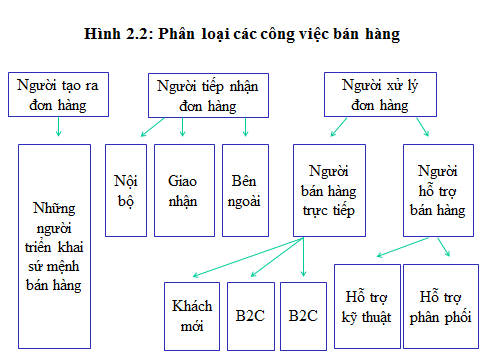 47
12. Phân loại công việc Bán hàng -tiếp cận thứ tư
Nhân viên tại kho hàng
Những người này trợ giúp cho hoạt động bán hàng tại cửa hàng bán lẻ hoặc trong tình huống bán buôn.
48
13. Quản trị chất lượng đồng bộ và CSKH
Quan niệm hiện đại về chăm sóc khách hàng:
Nhấn mạnh rằng sản phẩm hay dịch vụ và dịch vụ sau bán hàng tạo ra chất lượng phục vụ và thỏa mãn nhu cầu khách hàng sao cho vượt quá sự kỳ vọng của họ.  
Tư tưởng về chất lượng sản phẩm đồng bộ:
Cho rằng có mối quan hệ mật thiết giữa nhà sản xuất khi ứng dụng phương thức định hướng thị trường vào quản trị chất lượng đồng bộ.  
Quản trị chất lượng đồng bộ:
Định hướng vào thị trường và sự phát triển của chất lượng sản phẩm đồng bộ đối với các doanh nghiệp sản xuất là những tư tưởng hành động mà các công ty phải đặt trọng tâm.
49
14. Marketing quan hệ trong hoạt động bán hàng
Trước kia người bán đơn thuần là giao hàng và thu tiền. Ngày nay, trọng tâm là phải duy trì mối quan hệ hợp tác lâu dài
Với sự thay đổi rất nhanh về công nghệ và kỹ thuật, nhu cầu thị trường biến động… phòng tiêu thụ-bán hàng và bộ phận quan hệ khách hàng ngày càng trở nên quan trọng
Lực lượng bán hàng đóng vai trò quan trọng, nòng cốt để quản trị quan hệ khách hàng một cách hiệu quả
 Giá trị của một đơn hàng phải là tổng hợp những giá trị từ sản phẩm mà người bán cung cấp cho khách hàng và những giá trị gia tăng để giao hàng và vận hành sản phẩm đó
50
Tóm tắt chương
Chương 2 trình bày các vấn đề:
Bản chất và vai trò của bán hàng
Các đặc điểm chủ yếu của nghề bán hàng
Các cách tiếp cận để phân loại công việc bán hàng
Một số trách nhiệm marketing trong bán hàng của doanh nghiệp
51
Chương 3: XÂY DỰNG KẾ HOẠCH VÀ XÂY DỰNG NGÂN SÁCH BÁN HÀNG
Chiến lược kinh doanh, chiến lược marketing và kế hoạch bán hàng 
Kế hoạch, chỉ tiêu và thị phần trong chiến lược bán hàng
Xây dựng kế hoạch bán hàng 
Xác định kinh phí phục vụ thực hiện việc bán hàng
Tài liệu tham khảo
Bau, A. (2016). Massive sales success: the 3-step formula: while many advisors don't take the time to create, follow and monitor their sales plan, those who do achieve amazing success. Retirement Advisor, (2). 36;  William Strahle and Rosann L. Spiro (1986), The Journal of Personal Selling and Sales Management, Vol. 6, No. 2, Implications and Applications for the Practicing Professional (Aug., 1986), pp. 11-18;  Zoltners, A.A., Sinha, P. and Zoltners, G.A. (2001) The Complete Guide to Accelerating Sales Force Performance. New York: Amacom.
52
1. Chiến lược kinh doanh
Jauch and Glueck (1993): “Chiến lược kinh doanh là một kế hoạch duy nhất, chung và liên kết các nguồn lực của doanh nghiệp với các cơ hội kinh doanh. Nó gắn các ưu thế chiến lược của một doanh nghiệp với những thách đố của môi trường”
 Giáo trình chiến lược kinh doanh “Chiến lược kinh doanh là tập hợp các quyết định và các hoạt động liên quan đến việc lựa chọn các phương tiện và phân bổ các nguồn lực của doanh nghiệp nhằm đạt được các mục tiêu đã xác định”
 Chiến lược kinh doanh là toàn bộ chương trình hành động dài hạn của doanh nghiệp sử dụng một cách có hiệu quả các nguồn lực nhằm đạt được mục tiêu và nhiệm vụ đã đặt ra.
53
2. Chiến lược marketing
Chiến lược marketing được hiểu “là tư tưởng định hướng marketing chỉ đạo đơn vị kinh doanh với hy vọng đạt được các mục tiêu kinh doanh”
 Một chiến lược marketing bao gồm những chương trình marketing cụ thể hơn cho thị trường mục tiêu, định vị, marketing hỗn hợp và các mức chi phí marketing
 Chiến lược marketing vạch ra cách thức một doanh nghiệp đem lại giá trị cho các khách hàng mục tiêu để có được giá trị cho chính mình.
54
3. Kế hoạch bán hàng
Kế hoạch bán hàng được xem là bản kế hoạch cho hoạt động bán hàng thể hiện các mục tiêu, chiến lược và sách lược bán hàng
 Một kế hoạch bán hàng tốt sẽ giúp doanh nghiệp xác định được mục tiêu bán hàng cụ thể, vừa sức và khai thác được tiềm năng thị trường
 Một kế hoạch bán hàng, luôn phải song hành và xuất phát từ mục tiêu marketing
 Kế hoạch bán hàng là bộ phận quan trọng của chiến lược kinh doanh với các yếu tố như: tập trung vào bán cái gì, sử dụng các kỹ năng bán hàng như thế nào
55
4. Mối quan hệ giữa kế hoạch bán hàng và chiến lược marketing
56
5. Các yêu cầu đối với kế hoạch bán hàng
Kế hoạch bán hàng là bản kế hoạch xác định lộ trình và cách thức đạt doanh số và lợi nhuận mục tiêu trên một địa bàn nhất định
 Một kế hoạch bán hàng cũng có thể thể hiện trách nhiệm cá nhân của nhân viên bán hàng hay đại diện của doanh nghiệp trên một địa bàn nhất định
 Một kế hoạch bán hàng bao hàm các mục tiêu của quá trình bán hàng, trách nhiệm và quyền lợi mà mỗi nhân viên bán hàng cần thực hiện
 Kế hoạch bán hàng thường thể hiện mục tiêu bán hàng (lượng bán mục tiêu), chỉ tiêu cho các đại diện bán hàng
 Kế hoạch bán hàng phải thể hiện doanh số bán hàng theo định mức chỉ tiêu
57
6. Chỉ tiêu kết quả
Khối lượng hàng bán tương đối: (i) Là một phần trong mục đích bán  ở khu vực (ii) Được xác định như hệ số (tỷ lệ) mục tiêu bán hàng chung của DN được phân bổ cho một khu vực (iii) Hình thức thông thường của loại chỉ tiêu này là dựa trên tổng khối lượng hàng bán.
 Trên cơ sở khách hàng: Các chỉ tiêu trên cơ sở khách hàng tập trung vào duy trì hoặc thu hút khách hàng hoặc người đặt mua, chúng phản ảnh trực tiếp chiến lược chung của doanh nghiệp
 Về tài chính: Có ba dạng chỉ tiêu (i) Lợi nhuận khu vực (ii) Tổng lãi gộp (iii) Kiểm soát chi phí
58
7. Chỉ tiêu hoạt động
Chỉ tiêu hoạt động thường được xác định trên cơ sở hành vi cư xử
 Chỉ tiêu theo hành vi được xét theo quy định số các hoạt động cần thực hiện trong một thời gian cụ thể 
 Chỉ tiêu này thường không được sử dụng trong đánh giá kết quả vì nhiều lý do
 Quyết định sử dụng chỉ tiêu bán hàng, hoạt động hay tài chính phụ thuộc vào chính các yếu tố như mục đích lâu dài của hãng
59
8. Chỉ tiêu kiểm soát
Người lãnh đạo có thể đề ra các bản ghi nhớ nhắc nhân viên cần thực hiện các cuộc gọi bán cho các khách hàng mới
 Các giám đốc bán hàng có thể sắp xếp thời gian và sức lực chính để đảm bảo chắc chắn rằng các nhân viên thi hành đủ các hướng dẫn này
 Một phương pháp thiết lập có kết quả hơn các chỉ tiêu kiểm soát là: . Cả nhân viên và giám đốc đều biết chỉ tiêu và cùng thực hiện và đảm bảo chắc chắn đạt được chỉ tiêu
60
9. Các yêu cầu của chỉ tiêu bán hàng
Thích hợp: Các chỉ tiêu không dựa vào các số liệu khoa học hoặc không thích ứng với các trách nhiệm của nhân viên bán hàng sẽ làm “nản lòng” lực lượng bán hàng
 Khả năng thực thi: Nếu chỉ tiêu quá cao, các nhân viên có thể sẽ không cố gắng bởi vì họ tin rằng chỉ tiêu là mục đích không thể đạt được hoặc họ có thể gian dối, các chỉ tiêu nên cao nhưng có thể đạt được 
 Dễ hiểu: Nguyên tắc “Hãy giữ cho đơn giản” tuy cũ nhưng luôn luôn phù hợp . Nếu một hệ thống chỉ tiêu quá phức tạp thì lực lượng bán hàng sẽ không hiểu nó và một số nhân viên có thể sẽ bỏ qua chúng. 
 Tính đầy đủ: Một chương trình chỉ tiêu tốt sẽ bao trùm tất cả các tiêu chuẩn được sử dụng để hướng dẫn, kiểm soát và đánh giá lực lượng bán hàng
61
10. Sự tham gia của lực lượng bán hàng vào việc thiết lập chỉ tiêu
Tư tưởng chung là: “nhân viên sẽ đệ trình các chỉ tiêu phù hợp với tiềm năng và khả năng bán của mình” 
 Có phát hiện ra rằng: các nhân viên đã có một cam kết lớn hơn đối với các chỉ tiêu của họ khi họ tham gia vào xác định các chỉ tiêu
 Có quan điểm rằng: thường sẽ không có gì xảy ra ngay lập tức đối với những ai không đạt được chỉ tiêu mà người ta thường yêu cầu nhân viên có những giải trình hoặc kế hoạch để bù đắp trong thời gian tới
62
11. Tính tất yếu và bản chất của kế hoạch bán hàng
Kế hoạch bán hàng nếu được xây dựng đầy đủ, khả thi thì các mục tiêu đề ra cho hoạt động bán hàng trong kỳ kế hoạch sẽ được thực hiện
Đây là kế hoạch quan trọng nhất trong hệ thống các kế hoạch kinh doanh của doanh nghiệp thương mại 
Kế hoạch bán hàng được coi là một văn bản về thời khoá biểu cho những hoạt động bán hàng, phân bổ tài nguyên, phương tiện vật chất, lao động, tài chính cho sản phẩm hoặc thị trường hoặc khách hàng. Kế hoạch thường có thời hạn 1 năm. 
Kế hoạch bán hàng nên ngắn gọn, đơn giản và có trọng điểm. Về cơ bản, kế hoạch bán hàng cần khôn khéo và thể hiện tính chiến lược nhằm thu hút các khách hàng mới
63
12. Quá trình xây dựng kế hoạch bán hàng
Các bước lập kế hoạch bán hàng
Kiểm tra, đánh giá và có những điều chỉnh nếu cần
64
12.1 Giai đoạn phân tích
Đây là giai đoạn xác định và phân tích các căn cứ lập kế hoạch bán hàng.Các căn cứ đó là:
Các dự báo khả năng phát triển kinh doanh trong kỳ kế hoạch
Thị trường và khách hàng có nhu cầu và khả năng về mặt hàng kinh doanh. 
Chiến lược kinh doanh của trung gian phân phối, của thị trường mục tiêu.
Khả năng nắm bắt nhu cầu khách hàng, phát triển thị trường và khả năng biến động của nguồn hàng.
Khả năng cung ứng của đối thủ cạnh tranh và thay thế
Căn cứ vào các đơn hàng, hợp đồng mua bán hàng hoá đã được ký kết với khách hàng.
Đối thủ cạnh tranh cũng là yếu tố quan trọng để xây dựng kế hoạch bán ra của doanh nghiệp, 
Các căn cứ khác cũng được tính tới khi xây dựng kế hoạch bán hàng.
65
12.2. Giai đoạn xác định mục tiêu
Từ phân tích tình hình kinh doanh hiện tại, doanh nghiệp xác định mục tiêu bán hàng cho từng loại sản phẩm, khu vực thị trường trong khoảng thời gian nhất định. 
Xuất phát từ mục tiêu phát triển doanh nghiệp, để xác định đúng mục tiêu bán hàng. 
Các thông tin về thị trường để đạt mục đích phát triển doanh nghiệp là chưa đủ. Để xác định mục tiêu BH, cần tiếp tục phân tích các yếu tố của môi trường và tiềm lực của doanh nghiệp với điều kiện cụ thể của bán hàng.
Để có thể xác định chính xác các mục tiêu BH, cần nghiên cứu bổ sung chuyên biệt, chi tiết về các yếu tố ảnh hưởng như khách hàng, thị trường mục tiêu, đối thủ cạnh tranh.
66
12.3. Giai đoạn phát triển kế hoạch
Kế hoạch bán hàng gồm các nội dung:
Phương thức bán hàng 
Bao gồm bán buôn và bán lẻ 
Mỗi phương thức bán hàng có ưu nhược điểm riêng 
Hình thức bán hàng
Nếu phân chia theo cấp độ quản lý: Bán hàng ở cấp giám đốc, Bán hàng ở cấp quản lý, Bán hàng theo nhiều cấp, Bán hàng theo tổ đội.
Nếu phân chia theo mức độ hợp tác với khách hàng: Bán hàng theo khách hàng trọng điểm, Bán hàng qua lại, Bán hàng theo kiểu hợp tác.
Nếu phân chia theo phương thức tiếp xúc với khách hàng: Bán hàng trao tay, Bán hàng qua điện thoại, Bán hàng điện tử, Bán hàng qua cơ sở trung gian, Bán hàng qua bên thứ ba.
Nếu phân chia theo mức độ dịch vụ khách hàng: Bán hàng tự phục vụ, Bán hàng có sự phục vụ đầy đủ, Bán hàng có hỗ trợ sau bán.
67
12.4. Giai đoạn tổ chức thực hiện
Một nội dung không thể thiếu trong kế hoạch bán hàng là các chi tiết về giới hạn thời gian hoàn thành từng hoạt động đã xây dựng. 
 Cần sắp xếp lịch trình thời gian để việc thực hiện và kiểm tra được dễ dàng hơn. 
 Cần đảm bảo kế hoạch luôn được thực thi đúng lịch trình, 
Thường xuyên xem xét và điều chỉnh nội dung cho phù hợp với thực tế.
Việc tổ chức thực hiện không thể tách rời khỏi nhiệm vụ phát triển và hoàn thiện lực lượng bán hàng (Lực lượng bán hàng cơ hữu, Các đại lý bán hàng có hợp đồng, Lực lượng bán hàng hỗn hợp)
68
13. Khái quát về ngân sách bán hàng
Theo nghĩa hẹp: (1) Là một bản liệt kê các yếu tố chi phí theo chức năng có liên quan tới bán hàng cá nhân ở một vùng lãnh thổ hoặc vùng hoạt động (2) Thường xác định một hạn mức bằng tiền mà nhân viên bán hàng và giám đốc có thể chi phí theo các hạng mục. 
Theo nghĩa rộng: Bao gồm ngân sách chi phí bán hàng và ngân sách kết quả bán hàng.
Về cơ bản, ngân sách bán hàng có một số vai trò quan trọng: (1) Chỉ đạo cho hoạt động của các cá nhân và bộ phận bán hàng của doanh nghiệp (2) Cho phép phối hợp đồng bộ các cấp, các bộ phận trong doanh nghiệp (3) Giúp doanh nghiệp tăng cường công tác kiểm soát hoạt động bán hàng thông qua các chỉ tiêu tài chính.
69
14. Phương pháp xác định ngân sách bán hàng
Dựa trên các chỉ tiêu chi phí và kết quả của các kỳ trước: Nhà quản trị bán hàng căn cứ vào các định mức chi phí và kết quả bán hàng của các kỳ trước
Theo đối thủ cạnh tranh: Dựa trên cơ sở chi phí và kết quả của các đối thủ cạnh tranh 
Phương pháp khả chi: Dựa trên cơ sở tính toán các khoản cần phải chi đáp ứng yêu cầu của hoạt động bán hàng
Phương pháp hạn ngạch: Doanh nghiệp lên các phương án về thu, chi, lợi nhuận sau đó giao cho các đơn vị tự chủ động triển khai lập ngân sách trong giới hạn hạn ngạch được giao
Phương pháp tăng từng bước: Ngân sách bán hàng sẽ được phê duyệt theo nguyên lý gia tăng dần dần theo thời gian
70
15. Các loại chỉ tiêu cấu thành lên ngân sách chi phí bán hàng (tiếp cận 1)
Nhóm 1: Ngân sách chi phí liên quan trực tiếp đến việc bán hàng: như lương và hoa hồng của nhân viên bán hàng, chi phí bán hàng, chi phí huấn luyện đào tạo...
Nhóm 2: Ngân sách chi phí xúc tiến bán hàng bao gồm: các chi phí liên quan trực tiếp đến các hoạt động xúc tiến bán hàng như quảng cáo, các chương trình khuyến mại,...
Nhóm 3: Ngân sách chi phí quản lí hành chính bao gồm: các chi phí liên quan đến hoạt động quản lý, hành chính của lực lượng bán hàng
71
16. Các loại chỉ tiêu cấu thành lên ngân sách chi phí bán hàng (tiếp cận 2)
Chi phí cố định (định phí): Đây là những khoản chi ít biến đổi theo doanh số và sản lượng bán hàng (Khấu hao tài sản cố định; Chi thuê địa điểm; Chi thuê văn phòng; Chi phí thuê kho bãi; Quỹ lương cơ bản và bảo hiểm xã hội; Chi phí lãi vay...)
Chi phí biến đổi: Bao gồm những khoản chi phí thay đổi theo doanh số và sản lượng bán hàng (Chi phí quảng cáo; Chi phí khuyến mại bán theo các chương trình cụ thể; Chi phí tiền lương theo năng suất và tiền thưởng; Các khoản hoa hồng trả cho đại lý, đại diện bán; Chi phí vận chuyển, bốc xếp; Chi phí bảo hiểm hàng hoá, bảo hiểm kho bãi...; Chi phí bảo quản hàng hoá...)
72
17. Các phương pháp dự báo bán hàng
Tổng hợp của lực lượng bán hàng
Tập hợp đánh giá của nhân viên BH, quản trị bán bán hàng hoặc cả hai
Có 60-70% công ty thực hiên phương pháp này
Phương pháp dự báo chuyên gia
Thường dùng cho công ty dịch vụ và công ty SX hàng tiêu dùng
Một nhóm các nhân viên từ các bộ phận chức năng của công ty được cử ra để dự báo
Phương pháp đánh giá tổng quát
Đặt câu hỏi trực tiếp cho KH về kế hoạch tương lai của họ
Thích hợp ở nơi thị trường được xác định rõ và người mua có kế hoạch mua hàng cẩn thận
73
Tóm tắt chương
Chương 3 đề cập tới:
Nội dung của bản kế hoạch bán hàng; 
Cách thức tạo nên bản kế hoạch bán hàng phù hợp với mục tiêu và điều kiện của doanh nghiệp, 
Cách xác định chỉ tiêu bán hàng và ngân sách để thực hiện chỉ tiêu.
74
Chương 4: ĐÁNH GIÁ TIỀM NĂNG THỊ TRƯỜNG VÀ DỰ BÁO LƯỢNG BÁN
Dự báo lượng bán và các mức độ dự báo
Phương pháp và kỹ thuật dự báo
Các yêu cầu của một dự báo thành công  

Tài liệu tham khảo
Robert J. Calvin; Sales Management; 12th, McGraw-Hill; 2000;  David Jobber, Geoffrey Lancaster; Selling and Sales Management; Prentice Hall, 2011;  William L. Cron, Thomas E. Decarlo; Sale Management; John Wiley & sons; 2006
75
1. Vai trò của dự báo lượng bán
Dự báo lượng bán là nội dung trọng tâm trong quy trình lập kế hoạch chiến lược
Việc dự báo lượng bán đều có ảnh hưởng trực tiếp hoặc gián tiếp tới việc lập ngân sách và kế hoạch thực hiện tất cả các chức năng khác 
Việc dự báo lượng bán là điểm bắt đầu của việc lập kế hoạch marketing và bán hàng
Dự báo lượng bán quá cao có thể dẫn đến tình trạng hàng tồn kho không có lợi
Ngược lại, nếu dự báo lượng bán quá thấp có thể làm giảm doanh thu hoặc thậm chí mất khách hàng vĩnh viễn
76
2. Ảnh hưởng của dự báo lượng bán thiếu chính xác
77
3. Đánh giá môi trường dự báo
Dự báo lượng bán có thể là dự báo dài hạn hoặc ngắn hạn. Ngắn hạn thường là cho một năm hoặc ít hơn, dài hạn thường cho năm năm, mười năm. 
Trước khi lựa chọn phương pháp dự báo, phải xem xét các yếu tố ảnh hưởng đến lượng bán gồm yếu tố kiểm soát được và không kiểm soát được. 
Yếu tố kiểm soát được là những yếu tố thuộc môi trường bên trong mà doanh nghiệp có thể quản lý được
Yếu tố không kiểm soát được là những yếu tố bên ngoài mà doanh nghiệp có thể tác động đến rất hạn chế
Người dự báo cần hiểu rõ môi trường kinh tế bằng cách theo dõi sát sao các chỉ số kinh tế đặc biệt là chỉ số chủ đạo
78
4. Các chỉ số chủ đạo để dự báo lượng bán
Tốc độ tăng trưởng của ngành kinh doanh
Giá của 500 chứng khoán phổ thông
Lượng đơn đặt hàng hàng hóa lâu bền
Tỷ lệ chi phí nhân công trên mỗi đơn vị sản phẩm trong ngành sản xuất
Việc làm phi nông nghiệp
Lợi nhuận doanh nghiệp sau thuế
Số giấy phép xây dựng nhà tư nhân mới
Giá nguyên vật liệu công nghiệp
Số tuần làm việc trung bình trong ngành sản xuất
Mức thay đổi trong tồn kho sản xuất và thương mại
Số hợp đồng và đơn hàng cho các nhà máy và thiết bị
79
5. Xác định các mức độ dự báo
Dung lượng thị trường là tổng số hàng hóa hay dịch vụ mà thị trường đó sử dụng trong một thời gian nhất định 
Tiềm năng thị trường là lượng bán dự đoán cao nhất của ngành có thể đạt được trong một khoảng thời gian nhất định 
Lượng bán tiềm năng là mức thị phần cao nhất trong tiềm năng thị trường mà một công ty cụ thể hy vọng đạt được
Lượng bán dự đoán là dự đoán cụ thể của một công ty về số tiền hay lượng bán có thể đạt được trong thời gian nhất định 
Định mức lượng bán là mục tiêu lượng bán cụ thể đặt ra cho mỗi nhân viên bán hàng, bộ phận tiêu thụ hoặc chi nhánh của doanh nghiệp
80
6. Xác định tiềm năng thị trường
Thực chất là dự đoán cầu thị trường khác nhau
Câu hỏi đầu tiên cần đặt ra trong bất kỳ một phân tích nhu cầu nào đó là: Ai sẽ sử dụng sản phẩm? 
Có thể phân loại các thị trường mục tiêu thành bốn loại cơ bản sau: (1) Người tiêu dùng (2) Người sản xuất (các doanh nghiệp, các tổ chức phi chính phủ…) (3) Trung gian thương mại (4) Tổ chức chính quyền, hoặc các cơ quan địa phương 
Thị trường mục tiêu không phải lúc nào cũng luôn rõ ràng. Do đó, cần phải xác định cả số lượng người sử dụng và mức độ sử dụng của họ 
Một vấn đề phức tạp trong việc ước tính lượng cầu cho một sản phẩm hoặc dịch vụ khác phát sinh khi người mua và người sử dụng khác nhau
81
7. Ước tính cầu tiềm năng thị trường
Để tính chỉ số sức mua (BPI), có thể sử dụng kết hợp có trọng số các chỉ tiêu về dân số, thu nhập, và doanh số bán lẻ dưới dạng % của tiềm năng quốc gia
Công thức chung :  BPI = (3I + 3R + 2P)/10
Trong đó:
BPI là tỷ lệ phần trăm tổng sức mua quốc gia trong khu vực
I là tỷ lệ phần trăm thu nhập cá nhân khả dụng của người dân
R là tỷ lệ phần trăm doanh số bán lẻ của thị trường, 
P là tỷ lệ phần trăm dân số trên khu vực thị trường.
82
8. Ước tính nhu cầu công nghiệp
Phương pháp phân loại ngành công nghiệp tiêu chuẩn
Phương pháp được sử dụng rộng rãi nhất để ước tính cầu công nghiệp là dựa trên các thông tin trong sổ tay ngành công nghiệp tiêu chuẩn. 
Ở Mỹ, các nhóm công nghiệp lớn được xác định bởi bản số có hai chữ số.
Có thể xác định phân nhóm ngành công nghiệp và sản phẩm theo bảy chữ số trong mã SIC. 
Để có được danh sách các khách hàng tiềm năng thông qua mã SIC, người quản lý bán hàng có thể tìm kiếm thêm ở các sách chỉ dẫn công nghiệp của 1 quốc gia…  
Phương pháp  khảo sát về ý định của người mua
Phương pháp trực tiếp để ước tính tiềm năng thị trường ngành công nghiệp là khảo sát ý định mua hàng hóa có những mã SIC thích hợp
Công ty có thể điều tra bằng bảng hỏi các khách hàng tiềm năng theo mã số lựa chọn để tìm ra những sản phẩm họ có ý định mua trong khoảng thời gian dự báo
83
9.Dự báo bằng phương pháp tích lũy
Đơn giản là hỏi mỗi nhân viên bán hàng về dự báo lượng bán của họ trong thời gian tới, khảo sát khách hàng về những SP dự định mua 
Bảng hỏi về ý định mua được gửi đến khách hàng tiềm năng qua đường bưu điện hoặc thực hiện phỏng vấn qua điện thoại
Hầu hết các khách hàng, đặc biệt là những người mua công nghiệp đều có xu hướng hợp tác và tỷ lệ phản hồi từ các khách hàng này là 50% hoặc cao hơn
Kỹ thuật lấy mẫu thường là phi xác suất
84
10. Kỹ thuật dự báo phi định lượng
Kỹ thuật dự báo tương đối phi định lượng dựa trên kinh nghiệm điều hành, đánh giá và cảm giác trực quan về thị trường, và các cuộc điều tra thị trường. 
 Kết quả thu được có thể dao động từ rất tốt đến rất kém. 
 Có hai phương pháp phi định lượng chính: phương pháp đánh giá và phương pháp đếm.
85
11. Đánh giá của người điều hành
Phương pháp này tập hợp các quan điểm của những người điều hành cấp cao của công ty để đưa ra các dự báo lượng bán hàng
Lợi thế của phương pháp là có thể thu thập thông tin với chi phí ít hơn so với các kỹ thuật dự báo khác
Nhược điểm: 
Rất chủ quan và dựa trên những ý kiến ​​cá nhân thường không được củng cố bằng các dữ kiện, 
Làm tăng thêm khối lượng công việc của những nhà điều hành cấp cao khi phải xem xét những dữ liệu từ các vấn đề của các bộ phận chức năng trong công ty
Thường không dựa trên số liệu về sản phẩm, khách hàng, hoặc vùng lãnh thổ, nên rất khó để phân nhỏ thành các dự báo cho các hoạt động
86
12. Phương pháp Delphi
Dựa trên tư vấn của một nhóm các chuyên gia
Phương pháp Delphi cố gắng khắc phục tính thiên vị bằng cách yêu cầu mỗi chuyên gia làm báo cáo dự báo dưới dạng ẩn danh, sau đó gửi cho một nhóm điều phối
Nhóm điều phối sẽ phân tích tất cả các dự báo và gửi cho các thành viên con số dự báo trung bình 
Mỗi chuyên gia được yêu cầu nộp 1 bản dự báo khác và một lần nữa nhận được phản hồi từ nhóm điều phối 
Quá trình này tiếp tục cho đến khi đạt được sự đồng thuận
87
13. Phương pháp tổng hợp ý kiến của LLBH
Ưu điểm
Tận dụng được những hiểu biết chuyên sâu của nhân viên bán hàng trên thị trường
Nhân viên bán hàng tự tin hơn trong việc đạt được hạn ngạch bán hàng 
Kết quả có xu hướng có độ tin cậy và chính xác cao hơn nhờ kích thước mẫu.
Các con số dự báo được đưa ra chi tiết theo sản phẩm, khách hàng, và vùng lãnh thổ.
Nhấn mạnh được doanh thu dự báo theo từng lãnh thổ và nhân viên bán hàng cá nhân.
Nhược điểm
Các nhân viên bán hàng không được đào tạo về dự báo, vì vậy dự báo họ đưa ra thường quá lạc quan hoặc quá bi quan.
Nhân viên bán hàng thường cố tình đưa ra dự báo thấp để họ có thể đạt được hạn ngạch dễ dàng hơn.
Nhân viên bán hàng thường thiếu tầm nhìn cho kế hoạch tương lai
Dự báo đòi hỏi tốn lượng thời gian đáng kể của lực lượng bán hàng
88
14. Phương pháp đếm
Đây là phương pháp dự báo đòi hỏi nhiều hơn việc lập bảng các câu trả lời cho câu hỏi điều tra hay đếm số lượng người mua hoặc lượng mua 
 Các phương pháp đếm thường được sử dụng, đó là khảo sát ý định mua của người tiêu dùng hoặc người mua công nghiệp và thử nghiệm thị trường
 Hai phương pháp đếm cơ bản là: (i) Khảo sát về ý định mua của khách hàng (ii) Thử nghiệm thị trường.
89
15. Phương pháp khảo sát ý định mua của KH
Kỹ thuật này chọn mẫu khách hàng và hỏi về ý định mua các sản phẩm khác nhau của họ trong khoảng thời gian nhất định
Ưu điểm:
Dự báo tương đối nhanh và không tốn kém khi số lượng khách hàng cần điều tra ít.
Cung cấp cho người dự báo doanh số bán hàng một dự đoán khá chính xác về ý định mua của khách hàng 
Là một kỹ thuật khả thi khi tất cả những kỹ thuật khác không phù hợp hoặc không thể sử dụng, 
Nhược điểm:
Kỹ thuật này trở nên đắt đỏ và tốn thời gian khi số lượng người tiêu dùng nhiều 
Ý định của người mua có thể không chính xác; 
Dự báo phụ thuộc vào nhận định và sự hợp tác của người tiêu dùng sản phẩm
Ý định mua, đặc biệt là đối với hàng hóa công nghiệp, thường lệ thuộc vào nhiều yếu tố tác động vì cầu của hàng hóa công nghiệp là cầu thứ phát
90
16. Phương pháp thử nghiệm thị trường
Là một trong những kỹ thuật dự báo phổ biến nhất cho dòng sản phẩm tiêu dùng đóng gói 
Là một “cuộc tổng diễn tập” được tiến hành trong một khu vực thị trường hạn chế để xem phản ứng của người tiêu dùng 
Những đo lường về thị phần tại các thị trường nhỏ có thể được sử dụng để dự báo doanh số bán hàng trên tổng thị trường
Thử nghiệm thị trường mất quá nhiều thời gian, tốn quá nhiều chi phí
Để tránh khả năng tiêu cực này, một số công ty sử dụng phương pháp “phòng thí nghiệm” riêng của họ
Phương pháp phòng thí nghiệm có tính bảo mật hơn, tốn ít chi phí, và thu được câu trả lời nhanh hơn phương pháp thử nghiệm thị trường truyền thống
91
17. Kỹ thuật phân tích chuỗi thời gian
Dự báo chuỗi thời gian phụ thuộc vào việc phân tích dữ liệu bán hàng trong quá khứ để dự đoán doanh số bán hàng trong tương lai
Cần cân nhắc bốn yếu tố cơ bản sau:
Xu hướng (T-trend): Là sự dịch chuyển lên hoặc xuống trong một chuỗi thời gian như là kết quả của sự phát triển cơ bản về dân số, công nghệ, hoặc cơ cấu vốn
Biến động mang tính tuần hoàn (P-periodic): Là hình thái nhất quán trong xu hướng thay đổi doanh số bán hàng trong một thời gian nhất định 
Biến động mang tính chu kỳ (C-cyclical) 
Sự thất thường (E-erratic): Là những sự kiện như chiến tranh, đình công, bão tố, hoả hoạn, mốt nhất thời,…
92
18. Phương pháp phân tích
Giám đốc bán hàng cần sử dụng phương pháp phân tích để cô lập bốn thành phần của dữ liệu chuỗi thời gian: biến động theo mùa; các yếu tố mang tính chu kỳ; tác động của các sự kiện bất thường; các dịch chuyển mang tính xu hướng 
 Để loại bỏ các biến động theo mùa từ các dữ liệu để có thể so sánh được với số liệu bán hàng bình thường, thực hiện việc nhân các số liệu bán hàng lịch sử với chỉ số theo mùa.
93
19. Phương pháp trung bình động
94
20. Làm mịn đồ thị theo cấp số nhân
Kỹ thuật này thường được sử dụng cho dự báo ngắn hạn và đang ngày càng được sử dụng nhiều trong những năm gần đây
Kỹ thuật làm mịn đồ thị theo cấp số nhân khắc phục được một nhược điểm khá lớn của phương pháp trung bình động
Kỹ thuật này khắc phục bằng cách nhấn mạnh vào kết quả bán hàng gần đây một cách hệ thống 
Công thức làm mịn theo cấp số nhân phổ biến nhất:
                           Ft+1 = St + (1 - ) Ft
    Trong đó:
Ft+1 = khoảng thời gian cần dự báo
 = hằng số làm mịn
St = doanh số bán hiện tại
Ft = dự báo doanh số hiện tại
95
21. Hộp Jenkins
Là một kỹ thuật toán học sử dụng phân tích trên máy tính để lựa chọn mô hình phù hợp nhất với dữ liệu chuỗi thời gian, 
Hộp Jenkins có thể mang lại một dự báo tuyệt vời cho giai đoạn ngắn hạn ba tháng hoặc lâu hơn
 Kỹ thuật này nói chung cho ra kết quả khá phù hợp trong việc xác định những điểm ngoặt quan trọng 
Đây là một kỹ thuật rất tốn kém vì đòi hỏi mức độ chuyên môn cao. Nó đòi hỏi một số lượng lớn các điểm dữ liệu lịch sử 
Ứng dụng thành công nhất của kỹ thuật này là trong sản xuất, kiểm soát hàng tồn kho, và dự báo tài chính
96
22. Kỹ thuật phân tích nhân quả
Thay vì dự báo trực tiếp trên cơ sở các nhận định đánh giá hoặc dữ liệu lịch sử, Phương pháp nhân quả cố gắng để tìm ra những nhân tố ảnh hưởng đến doanh số bán hàng và xác định bản chất của mối quan hệ đó 
Các phương pháp phân tích nhân quả:
 Tương quan hồi quy
 Mô hình kinh tế
97
23. Yêu cầu đối với kỹ thuật dự báo
Kỹ thuật dự báo doanh số bán định lượng sử dụng một loạt các thuật toán tinh vi và số liệu thống kê
Nhìn chung rất tốn kém, tốn thời gian và đòi hỏi người dự báo phải có chuyên môn cao. 
Với các công ty hạn chế về dữ liệu lịch sử, thường phải nhờ đến các kỹ thuật ít phức tạp hơn. 
Các kỹ thuật phi định lượng bị chỉ trích khá nhiều, đặc biệt là liên quan đến sự thiếu nhất quán.
98
24. Yêu cầu về sự chú tâm của tổ chức
Tất cả các bộ phận chức năng của tổ chức đều cần cùng chú tâm cho quá trình dự báo và lập kế hoạch. 
Lực lượng bán hàng cần phải tham gia hết mình bởi vì họ góp phần trực tiếp vào doanh số bán và gần nhất với thị trường. 
Việc thiếu sự chú tâm của các bộ phận chức năng vào quá trình dự báo có thể ảnh hưởng tiêu cực đến định hướng tổng thể và động lực của công ty.
 Khi tất cả mọi người tham gia và dành hết tâm trí cho quá trình dự báo, mỗi cá nhân có thể thích thú hơn với công việc của mình và với định hướng chung của tổ chức.
99
Tóm tắt chương
Chương 4 đề cập tới:
Đánh giá tiềm năng thị trường và dự báo lượng bán. 
Các phương pháp dự báo được chia làm 2 nhóm chính, là định lượng và phi định lượng. 
Mỗi phương pháp đều có ưu, nhược điểm và phù hợp với những loại dự báo khác nhau (ngắn hạn, trung hạn hay dài hạn) và các loại hình doanh nghiệp khác nhau.
100
Chương 5 :TỔ CHỨC LỰC LƯỢNG BÁN
Cấu trúc tổ chức lực lượng bán
Các loại mô hình tổ chức lực lượng bán
Một số vấn đề cần quan tâm khi tổ chức lực lượng bán

Tài liệu tham khảo
Thomas N. Ingram et all (2000), Sales management: Analysis and decision making, South-Western Thomson learning, ch. 4 & 5;  James M. Commers (2002), Quản trị bán hàng, NXB Thành phố Hồ Chí Minh, chương 2 ; Mark W. Johnston and Greg W. Marshall (2006), Sales force management, 8th edition, NXB McGraw Hill, ch. 4; The Sasakawa Peace Foundation, Các tình huống trong giảng dạy cao học quản trị kinh doanh tại Việt Nam, NXB Đại học quốc gia TP Hồ Chí Minh, 2009
101
1. CÁC ĐẶC TÍNH CỦA CẤU TRÚC TỔ CHỨC LLBH
Cấu trúc tổ chức một lực lượng bán hàng trong doanh nghiệp được đặc trưng bởi bốn đặc tính: 
Tính chuyên môn hóa lực lượng bán hàng 
Tính tập quyền – phân quyền trong tổ chức
Mức độ quản lý 
Tổ chức quản trị lực lượng bán hàng và quản lý bán hàng chức năng
Giám đốc bán hàng quốc gia
Giám đốc bán hàng cấp tỉnh
Giám đốc bán hàng cấp tỉnh
Giám đốc bán hàng cấp tỉnh
Giám đốc bán hàng cấp tỉnh
Giám đốc bán hàng cấp 
tỉnh
2. Mô hình tổ chức theo chiều rộng
NVBH
NVBH
NVBH
NVBH
NVBH
NVBH
Giám đốc bán hàng quốc gia
Giám đốc bán hàng cấp vùng
Giám đốc bán hàng cấp vùng
Nhân viên bán hàng
Nhân viên bán hàng
Nhân viên bán hàng
3. Mô hình tổ chức theo chiều dọc
Giám đốc bán cấp tỉnh
Giám đốc bán cấp tỉnh
Giám đốc bán cấp tỉnh
Giám đốc bán cấp tỉnh
Giám đốc bán cấp tỉnh
Giám đốc bán cấp tỉnh
4. Quản lý bán hàng chức năng và quản trị LLBH
Trong DN, tổ chức lực lượng bán hàng có thể phân ra thành hai loại quản lý bán hàng là:
Quản lý bán hàng chức năng, trong đó người quản lý chỉ phụ trách nội dung chuyên môn trong lĩnh vực chức năng bán hàng được giao mà không phụ trách trực tiếp lực lượng nhân viên bán hàng tạo doanh thu
Quản lý lực lượng bán hàng là những người chịu trách nhiệm quản lý các nhân viên bán hàng và hoạt động bán hàng tạo doanh thu cho doanh nghiệp.
5. Các yếu tố cần cân nhắc khi cơ cấu tổ chức LLBH
Các yêu cầu:
Các hoạt động bán hàng cần được phân chia và sắp xếp theo chuyên môn hóa lao động.
Tổ chức lực lượng bán hàng nên đảm bảo tính ổn định và liên tục trong nỗ lực bán hàng của doanh nghiệp
Việc tổ chức lực lượng bán hàng cần đảm bảo tính hợp tác giữa các hoạt động khác nhau 
Ba đặc tính:
Tính hiệu quả: Cơ cấu có thực hiện tốt những mục tiêu về doanh số và lợi nhuận không? Khách hàng phản ứng như thế nào với cơ cấu đó?
Năng lực: Công ty có thể trang trải được chi phí cho cơ cấu tổ chức này không? Những chi phí nào gắn liền với cơ cấu tổ chức góp phần làm tăng doanh thu và thị phần?
Tính khả thi: Đề cập đến khả năng thực hiện cơ cấu tổ chức lực lượng bán hàng, khả năng thích nghi của cơ cấu đó khi điều kiện thị trường thay đổi.
6. Tổ chức theo khu vực địa lý
Đây là cách bố trí lực lượng bán hàng đơn giản nhất.
 Mỗi nhân viên bán hàng được giao phụ trách một khu vực riêng để bán hàng và họ có toàn quyền quyết định việc kinh doanh sản phẩm của công ty cho tất cả khách hàng trong khu vực địa lý ấy. 
Mỗi giám đốc kinh doanh vùng sẽ phụ trách giám sát một vài khu vực. 
Vài vùng lại được giám sát bởi một giám đốc hoặc phó giám đốc kinh doanh của công ty
7. Ưu điểm của tổ chức bán hàng theo khu vực địa lý
Một là, trách nhiệm người bán được xác định rõ ràng, họ chịu trách nhiệm toàn bộ các công việc từ chào bán hàng đến thu nợ của khách hàng tại khu vực phụ trách
Hai là, triệt tiêu hoàn toàn khả năng hai hay nhiều nhân viên bán hàng của cùng công ty đến tiếp xúc chào bán cho cùng một khách hàng
Ba là, khuyến khích người bán hàng gắn bó chặt chẽ với việc bán hàng tại khu vực phụ trách
Bốn là, đảm bảo giảm được chi phí quản lý và cả chi phí đi lại của nhân viên bán hàng
Cách thức tổ chức này thích hợp khi những sản phẩm bán ra tương đối đồng dạng và không có đòi hỏi đặc biệt từ khách hàng
Giám đốc 
bán hàng
Giám đốc bán hàng miền Bắc
Giám đốc bán hàng miền Nam
Nhân viên bán hàng
Nhân viên bán hàng
Nhân viên bán hàng
8. Mô hình tổ chức theo khu vực địa lý
QLBH 
thành phồ Nha Trang
QLBH thành phồ Hà Nội
QLBH thành phồ HCM
QLBH thành phồ  Vũng tàu
QLBH thành phồ Hải Phòng
QLBH thành phồ Hải Dương
9. Tổ chức theo sản phẩm
Áp dụng cho các công ty có số lượng hàng hóa nhiều, phức tạp về mặt kỹ thuật hoặc các sản phẩm tương đối độc lập nhau. 
Cơ cấu tổ chức này phù hợp khi sản phẩm bán ra đòi hỏi mức độ chuyên môn hóa cao, đòi hỏi nhân viên bán hàng có trình độ kỹ thuật 
Nhược điểm là nếu một khách hàng mua nhiều sản phẩm khác loại của công ty thì phải liên lạc hoặc có tới vài nhân viên bán hàng
Thông thường trong những trường hợp như vậy đòi hỏi có sự kết hợp giữa cơ cấu theo sản phẩm và cơ cấu về mặt địa lý
Giám đốc 
bán hàng
Giám đốc BH điện lạnh DD
Giám đốc bán hàng KT số
Nhân viên bán hàng
Nhân viên bán hàng
Nhân viên bán hàng
10. Mô hình tổ chức theo sản phẩm
QLMH máy tính cầm tay
QLMH  tủ lạnh
QL mặt hàng ĐT
QLMH máy tính để bàn
QLMH  máy giặt
QLMH  Ti vi
11. Tổ chức theo khách hàng
Cơ cấu tổ chức ngày càng phổ biến và quan trọng 
 Dựa vào đặc điểm của khách hàng để cơ cấu tổ chức (quy mô khách hàng, hành vi mua sắm và việc sử dụng sản phẩm của khách hàng) 
 Có ưu điểm là nhân viên bán hàng biết rõ nhu cầu cụ thể của nhóm khách hàng mình phụ trách 
 Có nhược điểm nếu khách hàng rải rác trên phạm vi rộng, nhân viên bán hàng phải đi lại nhiều.
Giám đốc 
bán hàng
GĐ BH
Khối NHKS
Giám đốc 
kênh bán lẻ
Giám BH khối siêu thị
12. Mô hình tổ chức theo khách hàng
NVBH
NVBH
NVBH
14.Tổ chức theo chức năng
Do các loại nhiệm vụ bán hàng thường yêu cầu những khả năng và kỹ năng khác nhau ở người nhân viên bán hàng.
 Một nhóm bán hàng chuyên tìm kiếm và phát triển khách hàng mới còn một nhóm bán hàng chuyên duy trì và phục vụ khách hàng cũ
 Một nhóm nhân viên bán hàng chuyên phụ trách và bán các sản phẩm trong giai đoạn đầu của chu kỳ đời sống sản phẩm
Giám đốc 
bán hàng
Trưởng nhóm dịch vụ
Trưởng nhóm
 CSKH
Trưởng nhóm phát triển TT
15. Mô hình tổ chức theo chức năng
NVBH
NVBH
NVBH
16.Tổ chức hỗn hợp
Khi bán nhiều loại sản phẩm khác nhau cho nhiều khách hàng trên một địa bàn rộng lớn
 Một nhân viên bán hàng có thể chịu sự giám sát của một hoặc nhiều giám đốc kinh doanh.
 Các dạng chuyên môn hóa hỗn hợp như: sản phẩm-khu vực, khách hàng-sản phẩm, khách hàng-khu vực, khách hàng-sản phẩm-khu vực
17. Mô hình tổ chức hỗn hợp
Nhu cầu KH đa dạng
Định hướng tổ chức theo KH
Định hướng tổ chức theo SP-KH
SP tương dối đồng nhất
SP đa dạng phức tạp
Định hướng tổ chức theo khu vực địa lý
Định hướng tổ chức theo SP
Nhu cầu KH đồng nhất
18. Xác định quy mô của lực lượng bán hàng
Để thiết lập quy mô lực lượng bán hàng có thể sử dụng phương pháp dựa vào sức ép công việc. Nội dung của phương pháp:
Phân nhóm các khách hàng thành từng loại riêng biệt theo quy mô, tình trạng hoạt động hoặc những yếu tố khác 
Xác định mức độ công việc lực lượng bán hàng phải dành cho từng loại khách hàng:
∑M=  SLi × Mdi 
 (SL­­i – số lượng khách hàng thuộc nhóm i;  MDi– mức độ công việc phải dành cho 1 khách hàng trong nhóm i)
Tính toán mức độ công việc mà trung bình một nhân viên bán hàng trong doanh nghiệp có thể đảm nhận (M).
Khi đó quy mô lực lượng bán hàng hay số lượng nhân viên bán cần thiết để phục vụ cho từng loại khách hàng trong khoảng thời gian mong muốn – QM là:
                                         QM = [∑ SLi × MDi]/ M
19.Tổ chức lực lượng bán hàng bên trong và bên ngoài
Công ty có thể có lực lượng bán hàng bên ngoài và bên trong hoặc cả hai. 
 Lực lượng bán hàng bên ngoài đi tới các khách hàng để chào bán cho các khách hàng tại hiện trường.
 Lực lượng bán hàng bên trong thực hiện công việc kinh doanh từ văn phòng công ty thông qua điện thoại, mạng Internet hoặc tiếp đón khách hàng ghé thăm văn phòng. 
 Các nhân viên bán hàng bên trong không chỉ hỗ trợ cho bán hàng bên ngoài mà còn bán hàng và thực hiện nhiều công việc quan trọng khác
20. Sử dụng đại lý bán hàng độc lập
Phân biệt hai loại đại lý bán hàng: Đại diện cho nhà SX và đại lý ban
Các yếu tố quyết định sử dụng đại lý bán hàng độc lập
21.Tổ chức bán hàng theo nhóm
Khi một sản phẩm phức tạp và khách hàng ngày càng phát triển lớn hơn với yêu cầu cao hơn 
Các nhóm bán hàng có thể khám phá những vấn đề, các giải pháp và cơ hội bán hàng mà không một cá nhân nhân người bán hàng nào có thể làm được điều đó
Những nhóm bán hàng phải có các chuyên gia từ những lĩnh vực khác nhau hoặc từ các cấp khác nhau trong công ty bán 
Trong bán hàng theo nhóm, nhân viên bán hàng chuyển vai trò từ “một nghệ sĩ độc tấu” trở thành “một chỉ huy dàn nhạc”  
Bán hàng theo nhóm có một số nhược điểm: (i) Nhóm bán hàng có thể khiến khách hàng nhầm lẫn hoặc gây áp đảo với các khách hàng (ii) Những người bán hàng cũng có thể gặp rắc rối trong việc học cách làm việc (iii) Việc đánh giá đóng góp cá nhân đối với nỗ lực bán hàng của cả nhóm có thể tạo ra một số khó khăn trong việc trả thù lao.
22. Telemarketing
Ưu điểm của telemarketing: 
Cho phép các doanh nghiệp tạo nên những cuộc gọi hiệu quả về mặt chi phí đặc biệt là với khách hàng nhỏ. 
Người bán sử dụng telemarketing có đầy đủ các thông tin cụ thể để giải quyết vấn đề khi liên lạc với khách hàng.
Giúp phát triển các chương trình marketing mới và thử nghiệm mức độ hiệu quả của những chương trình hiện tại
Tóm tắt chương
Chương 5 đề cập đến:
Việc tổ chức lực lượng bán hàng trong doanh nghiệp 
Quy mô lực lượng bán hàng bên trong và bên ngoài
Việc sử dụng telemarketing trong hoạt động bán hàng 
Tổ chức bán hàng theo nhóm hay đại lý bán hàng độc lập
Chương 6: TUYỂN CHỌN LỰC LƯỢNG BÁN HÀNG
Khái niệm, tầm quan trọng và quy trình tuyển chọn lực lượng bán hàng 
Lên kế hoạch tuyển chọn 
Thu hút và tuyển dụng nhân viên bán hàng 
Đánh giá và lựa chọn nhân viên bán hàng 
Đánh giá kết quả quá trình tuyển chọn 
Tài liệu tham khảo
Chương 11 và 12, Quản trị bán hàng, James Commers, năm 2002;  Chương 6 và 7, Sale Management: Analysis and Decision Making, Thomas N. Ingram, 2000;  Chương 20, Kế hoạch và hoạt động bán hàng. Chương trình cử nhân quản trị kinh doanh Edexcel HNC & HND business, 2004; Chương 9, Sales force management, Mark W. Johnston and Greg W. Marshall, McGraw Hill, 8th edition, 2006
124
1. Khái niệm và tầm quan trọng của tuyển chọn lực lượng bán hàng
Tuyển mộ lực lượng bán hàng là công việc tìm kiếm các ứng viên có tiềm năng và phù hợp yêu cầu của công việc bán hàng. 
Lựa chọn lực lượng bán hàng là việc sàng lọc những ứng viên phù hợp có nhu cầu và mong muốn vào làm việc ở vị trí bán hàng trong doanh nghiệp
Tuyển chọn làm tăng hiệu quả hoạt động của lực lượng bán hàng. 
Tuyển chọn giúp tiết kiệm chi phí và đảm bảo mối quan hệ tốt với khách hàng.
2. Đánh giá nhu cầu nhân sự bán hàng
Phân tích công việc để xác định nhu cầu về nhân sự bán hàng:
Các nhân viên hiện tại có đảm nhận công việc được không?
Có thể thuyên chuyển nhân viên ở các bộ phận khác tới đảm nhận công việc được không?
Các nhân viên hiện tại có thể được đào tạo lại để đảm nhận công việc được không?
Khả năng tăng thời gian làm việc của nhân viên hiện tại có giải quyết được vấn đề không?
Liệu có thể thuê mướn lao động bên ngoài trong một thời gian nhất định không?
Hay buộc phải tuyển chọn nhân viên bán hàng mới?
3. Phân tích công việc và quyết định các tiêu chí tuyển chọn
Sau khi xác định nhu cầu nhân sự cho hoạt động bán hàng, những hoạt động tiếp theo cần được thực hiện là:
Phân tích công việc để quyết định  những hoạt động, nhiệm vụ, trách nhiệm công việc 
Viết bản mô tả công việc một cách chi tiết những nội dung liên quan đến công việc đã xác định 
Thiết lập một văn bản đặc tính của những nhân viên bán hàng mô tả những đặc tính cá nhân và khả năng mà một nhân viên bán hàng cần phải có để có thể hoàn thành tốt công việc
4. Ai là người phân tích công việc và chuẩn bị bản mô tả công việc
Ở một số doanh nghiệp là người trong ban quản lý bán hàng. Ở một số doanh  nghiệp khác là chuyên gia phân tích công việc của phòng nhân sự
Cần phải thu thập thông tin về nội dung công việc từ hai nguồn: (1) những người hiện đang thực hiện công việc (2) nhà quản lý bán hàng, người giám sát công việc đó.
Cần phải quan sát và phỏng vấn những người hiện đang thực hiện công việc để biết được thực tế họ đang làm gì. 
Cần phải phỏng vấn những người quản lý bán hàng ở các cấp khác nhau
5. Chuẩn bị bản mô tả công việc
Tên công việc và vị trí công việc 
Mô tả công việc phải làm (bản chất của sản phẩm/dịch vụ được bán, loại khách hàng mà nhân viên sẽ giao tiếp, quản lý...)
Nơi tuyển chọn vị trí này (sẽ làm việc ở đâu). Mối quan hệ với các vị trí công việc khác?
Mối quan hệ quản lý (chịu sự quản lý của ai, báo cáo công việc cho ai, quản lý ai,…)
Những trách nhiệm chính cần phải thực hiện (những công việc được lên kế hoạch, các hoạt động thu thập thông tin và nghiên cứu, các nhiệm vụ bán hàng cụ thể...)
Những yêu cầu chủ yếu liên quan đến công việc (khả năng chịu áp lực, sức khỏe vật chất và tinh thần..)
Những áp lực từ môi trường có thể ảnh hưởng đến việc hoàn thành công việc 
Quyền hạn của người được tuyển chọn
6. Xác định đặc tính mong muốn ở các ứng viên
Các khía cạnh đặc tính ứng viên: (i)Trình độ học vấn và các khả năng khác (ii) Kinh nghiệm (iii) Tính cách cá nhân (iv) Sức khỏe thể chất và tinh thần 
Các cách để xác định những đặc điểm cụ thể của từng tiêu chuẩn như: (i) Xem xét lại bản mô tả công việc (ii) Tìm kiếm những đặc điểm chung của nhóm những nhân viên bán hàng thành công trong công ty (iii) Điều tra khách hàng xem họ muốn và ưa thích được phục vụ bởi những nhân viên bán hàng có đặc điểm như thế nào
7. Lập chiến lược tuyển  chọn
Xác định mục tiêu của tuyển chọn và lựa chọn ứng viên.
Quyết định thời điểm tuyển chọn, thời gian tuyển chọn và lựa chọn ứng viên.
Quyết định số lượng và loại nhân viên bán hàng cần tuyển chọn.
Quyết định trách nhiệm của doanh nghiệp đối với những ứng viên được tuyển chọn.
Quyết định những nguồn chủ yếu tuyển chọn ứng viên.
Quyết định các kỹ thuật sử dụng để đánh giá ứng viên.
8. Đánh giá kết quả nhân viên mới
Mục đích của hoạt động phân tích nhằm xác định nguyên nhân của những thất bại/thành công từ đó rút kinh nghiệm cho hoạt động tuyển chọn. 
Những thất bại/thành công có được do việc đánh giá đúng/ chưa đúng ứng viên bởi những kỹ năng tuyển chọn nào, từ đó xác định thực hiện phát huy những kỹ năng tuyển chọn tốt và cải thiện các kỹ năng tuyển chọn còn lại.
 Những thành công/thất bại của ứng viên cũng có thể do những yếu tố môi trường làm việc, từ đó giúp xây dựng bản mô tả công việc được hoàn thiện hơn. 
Người thực hiện phân tích thành công và thất bai của nhân viên bán hàng được gọi là những người tuyển chọn đầu ra.
9. Đánh giá tỷ lệ thành công của nguồn tuyển chọn
Người tuyển chọn đầu ra sẽ đánh giá kết quả theo từng nguồn tuyển chọn. 
Những nguồn tuyển chọn nào đem lại những nhân viên thành công sẽ được lưu ý tiếp tục sử dụng trong những lần tuyển chọn sau. 
Những nguồn tuyển chọn mang lại những nhân viên bán hàng thất bại sẽ được phân tích kỹ để tránh sử dụng trong các hoạt động tuyển chọn của doanh nghiệp. 
Hoạt động phân tích cần được phân tích kỹ để loại bỏ những ảnh hưởng của các yếu tố khác như do đặc tính của ứng viên, do môi trường làm việc, do kỹ thuật đánh giá.
Tóm tắt chương
Chương 6 đề cập  tới:
Các kỹ thuật để đánh giá lựa chọn ứng viên cho vị trí bán hàng. 
Khái niệm, tầm quan trọng và quy trình tuyển chọn lực lượng bán hàng:
Lên kế hoạch tuyển chọn 
Thu hút và tuyển dụng nhân viên bán hàng 
Đánh giá và lựa chọn nhân viên bán hàng 
Đánh giá kết quả quá trình tuyển chọn
Chương 7: HUẤN LUYỆN, ĐÀO TẠO LỰC LƯỢNG BÁN HÀNG
Khái quát về huấn luyện đào tạo lực lượng bán
Đánh giá nhu cầu huấn luyện đào tạo lực lượng bán
Xác định mục tiêu của chương trình huấn luyện đào tạo
Thiết kế và thực hiện chương trình huấn luyện đào tạo
Tài liệu tham khảo
James M. Commers (2002), Quản trị bán hàng, NXB TP. Hồ Chí Minh, ch. 11 & 12; Thomas N. Ingram et all (2000), Sales management: Analysis and decision making, South-Western Thomson learning, ch. 6 & 7;  Chương trình cử nhân quản trị kinh doanh Edexcel HNC & HND business (2004), Sales planning and operation (2004), ch.20
135
1. Khái niệm và tầm quan trọng của HL và ĐT
Là quá trình giúp cho lực lượng bán hàng hiểu được quyền lợi và nghĩa vụ, thích nghi được với môi trường làm việc, 
Việc huấn luyện đào tạo lực lượng bán hàng giữ một vai trò quan trọng:
Trang bị kiến thức/kỹ năng cho nhân viên bán hàng; 
Với nhân viên bán hàng mới, đây là cách thức giúp họ thích nghi với môi trường làm việc và được trang bị khả năng làm việc để đem lại thu nhập cho bản thân, lợi ích cho các khách hàng và lợi nhuận cho doanh nghiệp.  
Với các nhân viên bán hàng đã có kinh nghiệm, các chương trình huấn luyện đào tạo giúp họ luôn sẵn sàng thích nghi với những thay đổi nhanh chóng từ môi trường bán hàng.
2. Phân loại chương trình HLĐT
Với nhân viên bán hàng mới, việc huấn luyện nhằm: (i) Trang bị những kiến thức, kỹ năng cơ bản (ii) Hình thành thái độ tích cực của họ đối với công việc bán hàng (iii) Làm quen với môi trường, đồng nghiệp và công ty (iv) Xác định rõ nhiệm vụ quyền hạn của nhân viên bán hàng trong doanh nghiệp.
Với lực lượng bán hàng hiện có, việc đào tạo được thực hiện khi: (i) Có những thay đổi từ phía khách hàng (ii) Do sự xuống cấp của nhân viên bán hàng (iii) Do sự luân chuyển về nhân sự (iv) Khi xâm nhập vào thị trường mới, thiết lập một khu vực bán hàng mới (v) Doanh nghiệp thi hành những chính sách bán hàng và thủ tục bán hàng mới
3. Quy trình huấn luyện đào tạo
Khi quyết định thực hiện một chương trình đào tạo, có ba vấn đề trọng tâm  cần phải được trả lời:
Ai sẽ được đào tạo? (Nhân viên bán hàng mới và cả nhân viên bán hàng hiện tại) 
Vấn đề gì cần được nhấn mạnh trong chương trình đào tạo? (Kiến thức sản phẩm, hay kiến thức về doanh nghiệp hay kiến thức về khách hàng) hay là kỹ năng bán hàng (ví dụ kỹ năng thuyết trình hay quản lý thời gian). 
Quá trình đào tạo nên được cấu trúc như thế nào? (Cách thức để thực hiện các nội dung đào tạo, ví dụ việc huấn luyện đào tạo được thực hiện trong công việc hay thực hiện đào tạo tập trung tại một địa điểm)
4. Cách thức thứ nhất
So sánh giữa những yêu cầu về năng lực làm việc, kỹ năng nghề nghiệp, thái độ, nhận thức và hành vi của  lực lượng bán hàng để thực hiện nhiệm vụ bán hàng thành công với tình trạng hiện tại của đội ngũ nhân viên bán hàng 
Xem xét mức độ tăng hay giảm các chỉ tiêu thể hiện hiệu quả của hoạt động bán hàng
Thông thường, nhu cầu đào tạo huấn luyện thường hướng tới các kỹ thuật bán hàng, kiến thức về sản phẩm, kiến thức về khách hàng...
5. Cách thức thứ hai
Kiểm định lực lượng bán hàng: thực hiện đánh giá toàn bộ hoạt động và môi trường bán hàng, xác định và giải quyết những vấn đề thuộc về bán hàng... 
Kiểm tra hiệu quả hoạt động bán hàng: thực hiện định kỳ đánh giá hiệu quả của hoạt động bán hàng thông qua các chỉ tiêu doanh số, chi phí và lợi nhuận ... 
Quan sát:  nhà quản trị bán hàng phải dành thời gian làm việc cùng với các nhân viên bán hàng để quan sát và xác định nhu cầu đào tạo huấn luyện.
Điều tra lực lượng bán hàng: thực hiện các cuộc điều tra nhân viên bán hàng xem chính bán thân họ sẽ muốn được đào tạo lại / đào tạo thêm về vấn đề gì, cần được huấn luyện những kỹ năng gì,…
Điều tra khách hàng: thực hiện các cuộc điều tra khách hàng để thấy được khả năng, tính cạnh tranh của lực lượng bán hàng doanh nghiệp so với lực lượng bán hàng của các doanh nghiệp khác 
Phân tích công việc: dựa trên những trách nhiệm, kỹ năng cần phải có trong phân tích công việc để xác định nhu cầu đào tạo huấn luyện
6. Những chỉ dẫn chung
Mục tiêu quan trọng nhất của một chương trình huấn luyện đào tạo là giúp nhân viên bán hàng đáp ứng được yêu cầu công việc. 
Tùy vào đối tượng được huấn luyện và hoàn cảnh tình hình làm phát sinh chương trình huấn luyện mà mỗi chương trình huấn luyện thường có những mục tiêu riêng
Nếu một chương trình huấn luyện đào tạo lực lượng đặt ra nhiều hơn một mục tiêu cần sắp xếp thứ tự ưu tiên cho các mục tiêu cần thực hiện. 
Viêc xác định mục tiêu cần phải cụ thể, gắn liền với các tiêu chí đánh giá chương trình huấn luyện đào tạo
7. Một số mục tiêu cơ bản
Tăng cường kiến thức cho nhân viên bán hàng: nhận thức về công ty, sản phẩm, khách hàng và sự cạnh tranh
Tăng hiệu quả của công việc bán hàng: năng suất bán hàng, kỹ thuật, kỹ năng bán hàng, kinh nghiệm bán hàng mới, loại bỏ các thói quen xấu
Đẩy mạnh tinh thần làm việc: tăng tinh thần của nhân viên trong công việc, thể hiện mối quan tâm của nhà quản trị, tạo mối liên hệ mật thiết giữa việc hoàn thành công việc và tâm lý của nhân viên bán hàng
Cải thiện mối quan hệ với khách hàng: biết cách phục vụ khách hàng, tạo điều kiện và giúp đỡ khách hàng thành công trong công việc kinh doanh của họ
8. Các mảng nội dung ĐÀO TẠO về kỹ năng
Các kỹ thuật bán hàng: kỹ thuật gây ấn tượng, kỹ thuật xử lý với các phản đối, kỹ thuật kết thúc bán hàng,… 
Quản trị thời gian và khu vực: kỹ năng quản lý thời gian và lãnh thổ bán hàng 
Các kỹ năng giao tiếp trong bán hàng: kỹ năng giao tiếp bằng lời nói, kỹ năng giao tiếp không lời, kỹ năng giao tiếp qua điện thoại, kỹ năng hỏi và lắng nghe,  quan sát, kỹ năng trình bày, giới thiệu, chào bán sản phẩm, kỹ năng đàm phán…
Kỹ năng lên kế hoạch
9. Các mảng nội dung ĐÀO TẠO về kiến thức
Kiến thức về công ty: lịch sử công ty, chính sách hiện hành, thủ tục hành chính, thu nhập, các chương trình hành động, các chính sách khen thưởng, các chỉ tiêu báo cáo... 
 Kiến thức về sản phẩm: Các kiến thức về sản phẩm không chỉ bao gồm việc hiểu sản phẩm được làm như thế nào mà còn cả kiến thức vể sử dụng sản phẩm, các đặc trưng kỹ thuật, các điểm mạnh và điểm yếu, của bản thân sản phẩm của công ty so sánh với các sản phẩm của đối thủ cạnh tranh, các yêu cầu đặc biệt từ phía khách hàng… 
Kiến thức về ngành/thị trường: hoạt động ngành, trong nền kinh tế nói chung,  sự phát triển về công nghệ, các xu hướng kinh tế, các đặc điểm trong khu vực bán hàng, sự vận động của nền kinh tế ảnh hưởng đến hành vi mua của khách hàng, các thông tin về áp lực lạm phát…
10. Phương pháp huấn luyện và đào tạo
Một chương trình huấn luyện đào tạo có thể được thực hiện bằng nhiều phương pháp: 
 Huấn luyện trong công việc 
 Huấn luyện trên lớp học 
 Huấn luyện bằng vi tính và tự nghiên cứu
11. Người huấn luyện đào tạo
Quyết định về người sẽ tiến hành huấn luyện đào tạo đội ngũ bán hàng phụ thuộc rất lớn vào nội dung và phương pháp thực hiện huấn luyện đào tạo
Người huấn luyện đào tạo trong doanh nghiệp có thể là quản trị viên bán hàng, nhân viên bán hàng chính hoặc người của bộ phận huấn luyện 
Có hai lý do dẫn đến những thất bại khi sử dụng nhà huấn luyện trong doanh nghiệp: (i) Người huấn luyện thiếu kinh nghiệm thực tế (ii) Người huấn luyện không được huấn luyện để trở thành một nhà huấn luyện
Việc thuê nhà huấn luyện đào tạo bên ngoài thường rất đa dạng phong phú, đem đến những chương trình huấn luyện từ một vài giờ đến những chương trình chi tiết, tốn kém trong suốt thời gian dài.
12. Địa điểm huấn luyện, đào tạo
Nhà quản trị bán hàng có thể quyết định huấn luyện, đào tạo tại một địa điểm hoặc nhiều địa điểm tùy vào ưu nhược điểm của từng hình thức. 
Huấn luyện đào tạo tập trung tại một địa điểm nhằm đảm bảo các thông tin được truyền đạt một cách chính xác rõ ràng cho tất cả các học viên, khuyến khích học viên theo nhóm để họ được gặp mặt và trao đổi thông tin. Tuy nhiên, đòi hỏi chi phí cao (chi phí để đi lại ăn ở và chi phí gián tiếp là thời gian nhân viên tập trung để huấn luyện và không làm việc) 
Huấn luyện đào tạo phân tán trên nhiều địa điểm đòi hỏi chi phí thấp hơn. Nhược điểm của hình thức huấn luyện đào tạo này là không đảm bảo sự đồng nhất cao trong nội dung truyền đạt...
13. Cách thức đánh giá
Có thể thực hiện đánh giá bằng nhiều cách: (i) Dựa vào kết quả kiểm tra của học viên và sự so sánh với các học viên khóa trước (ii) Cho học viên đánh giá hiệu quả của chương trình huấn luyện đào tạo. (iii) Đánh giá bên ngoài là sử dụng một chuyên gia bên ngoài để đánh giá chương trình huấn luyện đào tạo (iv) Đánh giá bằng cách so sánh việc thực hiện các con số bán hàng trước và sau huấn luyện 
Việc sử dụng mỗi phương pháp để đánh giá đều có những hạn chế nhất định bên cạnh những ưu điểm của nó. Sử dụng các bài kiểm tra để đánh giá quá trình học tập của học viên không hề khó khăn tuy nhiên đánh giá việc đào tạo trong công việc là rất khó
Đánh giá việc thực hiện bán hàng cung cấp thêm những bằng chứng về giá trị của hoạt động huấn luyện đào tạo tuy nhiên những thông tin này cần được sử dụng một cách cẩn trọng
14. Nguyên nhân thất bại của một số chương trình HLĐT
Quên thiết lập các mục tiêu khiến không có khả năng đánh giá chương trình.  
Tổ chức chương trình huấn luyện như một công việc bắt buộc hoặc như là một biện pháp nhắc nhở trừng phạt với những nhân viên bán hàng là những người không đạt chỉ tiêu  
Tiến hành một chương trình huấn luyện đào tạo được thiết kế nghèo nàn vì không biết đến yêu cầu của nhân viên bán hàng và khách hàng, bỏ qua sự khác biệt cá nhân giữa các nhân viên bán hàng...
Tóm tắt chương
Chương 7 đề cập tới các vấn đề về quy trình và cách thức thực hiện một chương trình huấn luyện đào tạo lực lượng bán hàng trong doanh nghiệp, cụ thể như: 
Phân loại chương trình 
Cách thức đánh giá nhu cầu và xác định mục tiêu của chương trình
Thiết kế chương trình  
Đánh giá hiệu quả của hoạt động huấn luyện đào tạo lực lượng bán hàng
Chương 8: LÃNH ĐẠO LỰC LƯỢNG BÁN HÀNG
Bản chất của lãnh đạo lực lượng bán hàng
Sự ảnh hưởng và sức mạnh của nhà lãnh đạo bán hàng
Các lý thuyết về lãnh đạo vận dụng trong quản trị bán
Phong cách lãnh đạo lực lượng bán
Giao tiếp trong lãnh đạo lực lượng bán
Sự thăng tiến trong lực lượng bán
Tài liệu tham khảo
James M. Comer; Quản trị bán hàng; Nhà xuất bản Thống kê; 2000;  Robert J. Calvin; Sales Management; 12th, McGraw-Hill; 2000;   David Jobber, Geoffrey Lancaster; Selling and Sales Management; Prentice Hall, 2011; William L. Cron, Thomas E. Decarlo; sale management; John Wiley & sons; 2006
151
1. Tầm quan trọng của lãnh đạo lực lượng bán hàng
Là tài sản của doanh nghiệp. Chìa khóa dẫn đến sự độc nhất hoặc thành công chính là yếu tố con người trong lãnh đạo
Rất nhiều người sẽ tự đặt mình vào vị trí lãnh đạo nhưng chỉ một vài người trong số họ là thực sự có khả năng thực hiện được vai trò lãnh đạo cần thiết cho doanh nghiệp
Các giám đốc kinh doanh cần sử dụng sự lãnh đạo chắc chắn, nhưng lại thường không ứng dụng thành công 
Điều quan trọng là các giám đốc kinh doanh phải nghiên cứu về lý thuyết lãnh đạo và ứng dụng phù hợp các phong cách lãnh đạo khác nhau vào hoạt động lãnh đạo đội ngũ nhân viên bán hàng
2. Khái niệm lãnh đạo lực lượng bán hàng
Lãnh đạo bao gồm giao tiếp, giao tiếp giữa con người với con người và việc sử dụng sức mạnh hay tầm ảnh hưởng, mục đích chính của nó là thúc đẩy nhân viên thực hiện được các mục tiêu. 
Trong bán hàng, lãnh đạo là mối quan hệ giữa giám đốc bán hàng hay người giám sát bán hàng với các nhân viên bán hàng
Lãnh đạo khác với quản lý và giám sát lực lượng bán hàng 
Điều quan trọng nhất của lãnh đạo là quá trình thích nghi những yếu tố xã hội hay khả năng truyền cảm hứng làm thay đổi hành vi của những người khác để đạt được mục tiêu.
3. Phân biệt giữa lãnh đạo và quản lý lực lượng bán hàng
Quản lý về cơ bản là một quá trình dựa trên xây dựng các quy trình, thủ tục và chính sách để định hướng cho các nhân viên thực hiện nhiệm vụ
Lãnh đạo là một quá trình dựa trên việc tạo động lực, tạo cảm xúc, tăng nhiệt huyết của các nhân viên bán hàng để họ thực hiện công việc hiệu quả nhất 
Một người lãnh đạo phải vừa là nhà quản lý, vừa là nhà lãnh đạo. Một tổ chức bán hàng hoạt động như thế nào chính là phản ánh năng lực người lãnh đạo của tổ chức đó.
4. Các nguồn sức mạnh và việc sử dụng của nhà LĐ
Sức mạnh hợp pháp của người lãnh đạo xuất phát từ chức danh lãnh đạo được bổ nhiệm và được mọi người công nhận 
Khả năng khen thưởng bao gồm khả năng cung cấp cho cấp dưới nhiều lợi ích trong 
Sức mạnh áp đặt hay bắt buộc đến từ khả năng xử phạt hoặc từ chối khen thưởng. 
Sức mạnh được thừa nhận đề cập tới mức độ phụ thuộc vào khả năng truyền đạt và kết nối với yếu tố ảnh hưởng con người. 
Sức mạnh chuyên môn hay chuyên gia dựa trên các kỹ năng, sự hiểu biết và năng lực đặc biệt chuyên môn của người lãnh đạo
5. Đạo đức trong lãnh đạo lực lượng bán hàng
Lãnh đạo thường sử dụng các sức mạnh đe dọa hoặc trừng phạt như cắt tiền thưởng hoặc phạt hay thậm chí là đuổi việc. 
Sự không hài lòng và chống đối ngầm của các nhân viên. 
Phong cách lãnh đạo áp đặt mang tính độc tài hoặc gia trưởng dẫn đến giảm sút tinh thần làm việc của nhân viên
 Một trường hợp khác là người lãnh đạo phân biệt đối xử với các nhân viên dưới quyền, tạo nên sự bất bình đẳng về lợi ích
6. Lãnh đạo chính thức và lãnh đạo không chính thức
Lãnh đạo chính thức là sự ảnh hưởng của một người có chức vụ, quyền hành chính thức lên những người khác. 
Lãnh đạo không chính thức là sự ảnh hưởng của một người không có chức vụ quyền hành chính thức đến những người khác thông qua sự tin tưởng, tôn trọng và năng lực. 
Các nhà lãnh đạo không chính thức được coi như là sự lựa chọn của mọi người và họ thường nhận được sự ủng hộ từ phía người khác
 Nếu lãnh đạo chính thức và lãnh đạo không chính thức là hai người khác nhau thì rất có thể sẽ xảy ra mâu thuẫn nội bộ trong nhóm
7. Các phẩm chất của nhà lãnh đạo thành công
Mortimer Adler: một nhà lãnh đạo tốt cần phải có ethos (phẩm chất đạo đức, năng lực thuyết phục); pathos (khả năng chiếm được cảm tình của mọi người, làm cho người khác cảm động) và logos (khả năng giải thích hành động của người khác và làm người khác lay chuyển về mặt tri thức) 
Nhà tâm lý học Jules Masserman:  “Nhà lãnh đạo cần đạt được ba nhiệm vụ: cung cấp cho người khác sự hướng dẫn, một tổ chức xã hội an toàn và đem đến cho họ niềm tin”
Nhà tâm lý học Robert McMurry định nghĩa: “năng lực của một cá nhân để có thể truyền cảm hứng, sự tự tin, sự ngưỡng mộ và niềm tin cho người khác để sau đó họ sẽ quay lại phía anh ta để nhờ sự trợ giúp và hướng dẫn…”
8. Thuyết đặc trưng
Bản chất thuyết đặc trưng
Ứng dụng thuyết đặc trưng trong lãnh đạo lực lượng bán hàng
8.1. Bản chất thuyết đặc trưng
Tính cách của từng cá nhân được thừa hưởng (chân thật, đam mê, sáng kiến...) sẽ quyết định sự thành công của các nhà lãnh đạo      công cuộc tìm kiếm những phẩm chất thiên bẩm của nhà lãnh đạo. 
Nhiều đặc điểm được cho là có tương quan với sự lãnh đạo thành công (chiều cao, cân nặng, trí thông minh, ngoại hình, học vấn, kiên trì..)
Thuyết đặc trưng bị chỉ trích bởi sự không thường xuyên xuất hiện của một vài đặc trưng qua các nghiên cứu khác nhau 
Các thiếu sót của thuyết đặc trưng: (1) Đã không nêu ra đâu là đặc trưng quan trọng nhất (2) Các đặc trưng thường giống và có những điểm trùng lặp với nhau (3) Không chỉ ra được đâu là những yếu tố cần thiết để trở thành một nhà lãnh đạo (4) Nghiên cứu về đặc trưng chỉ miêu tả chứ không phân tích các mẫu hành vi (5) Nghiên cứu về đặc trưng coi cá tính của nhà lãnh đạo là sự góp nhặt của các đặc trưng
8.2. Ứng dụng lý thuyết đặc trưng trong lãnh đạo bán hàng
9. Thuyết hành vi
Bản chất của thuyết hành vi
Các phong cách  lãnh đạo
Vận dụng trong quản lý bán hàng
9.1. Bản chất của thuyết hành vi
Chuyển từ việc nghiên cứu như thế nào là một nhà lãnh đạo sang một nhà lãnh đạo làm những việc gì. 
Giúp phân biệt được đâu là một nhà lãnh đạo hiệu quả và đâu là một nhà lãnh đạo không hiệu quả
Hai thành phần cấu thành nên hành vi của một nhà lãnh đạo: sự quan tâm (như tình bạn, sự tin tưởng lẫn nhau, sự trân trọng và ấm áp) và phong cách tổ chức (là giới hạn mà các nhà lãnh đạo vạch định cho mối quan hệ giữa họ và cấp dưới)
Việc nghiên cứu về hành vi của các nhà lãnh đạo tạo được sự quan tâm của rất nhiều các giám đốc hiện nay bởi nó dễ hiểu và người ta vẫn tin rằng có thể học tập và vận dụng trong thực tiễn.
9.2. Các phong cách lãnh đạo
9.3. Các dạng hành vi của vai trò quản lý bán hàng
10. Thuyết ứng xử
Bản chất thuyết ứng xử
Lý thuyết ngẫu nhiên của người lãnh đạo
Vận dụng lý thuyết ứng xử trong lãnh đạo LLBH
NHÀ LÃNH ĐẠO
(Giám đốc bán hàng)
Đặc trưng cá nhân]
Hành vi
NHÂN VIÊN 
Kỹ năng nghề nghiệp
Nhận thức trach nhiệm
Động lực
Hành vi nghề nghiệp
TÌNH HUỐNG BIẾN ĐỔI
Các yếu tố của tổ chức
Môi trường bên ngoài
10.1. Bản chất thuyết ứng xử
Tập trung vào mối giao tiếp ứng xử giữa nhà lãnh đạo, nhân viên và tình huống. 
Sự lãnh đạo thành công phụ thuộc vào rất nhiều yếu tố liên quan tới nhân viên bán hàng và các tình huống      các đặc trưng và hành vi của giám đốc bán hàng có thể ảnh hưởng trực tiếp lên cả lực lượng bán hàng và tình huống. 
Nhân viên bán hàng cũng có thể ảnh hưởng tới nhà lãnh đạo
10.2. Lý thuyết ngẫu nhiên của người lãnh đạo
10.3. Vận dụng lý thuyết ứng xử trong lãnh đạo LLBH
Điều quan trọng nhất nên được hiểu rằng giám đốc bán hàng hoàn thành nhiệm vụ chỉ có thể  thành công một vài trường hợp nhưng không phải lúc nào cũng vậy. 
Một nhân viên bán hàng đạt được kết quả cao và được tiến cử cho vị trí giám đốc bán hàng có thể sẽ thất bại trong vai trò đó bởi phong cách lãnh đạo định hướng nhiệm vụ không phù hợp với nhu cầu của tình huống.
Vì thế, giám đốc bán hàng theo hướng nhiệm vụ mới sẽ không phải là một nhà lãnh đạo có hiệu quả trừ phi người đó chấp nhận một phong cách theo hướng xây dựng mối quan hệ.
11. Các phong cách lãnh đạo
12. Sự phát triển năng lực lãnh đạo nhờ những cố vấn kinh nghiệm
13. Phát triển các nét đặc trưng của lãnh đạo
14. Định nghĩa giao tiếp
Giao tiếp là một quá trình trong đó thông tin được truyền tải và được hiểu giữa hai hay nhiều người. Đó là một quá trình bao gồm hai cách: nghe, đọc cũng như nói và viết. 
Các hướng dẫn để giao tiếp đạt được hiệu quả:
15. Kỹ năng lắng nghe
Nghe hiểu nội dung
Mục đích của người nghe là hiểu và nắm bắt thông tin, người nghe có thể hiểu được những nội dung chính, trình tự của nội dung. Người nghe đồng thời đặt câu hỏi, viết ghi chú. 
Nghe để đánh giá
Người nghe đánh giá thông điệp mà người nói muốn truyền đạt dựa trên tính logic của lý lẽ, sức nặng của dẫn chứng, và giá trị của kết luận. 
Nghe để thấu hiểu
Mục đích chính là thấu hiểu được cảm giác của người nói, những gì họ cần và mong muốn để giải quyết một vấn đề. 
Nghe chủ động
Đây là phương pháp để 2 bên người nghe và người nói có thể giải quyết được những sự khác biệt. Mục đích chính đó là trân trọng những ý kiến của người khác cho dù bạn có đồng ý hay không đồng ý.
16. Giao tiếp không dùng ngôn ngữ
Giao tiếp không bằng ngôn ngữ có thể giải thích cho 93% cảm giác khi tương tác. 
Giao tiếp không bằng ngôn ngữ thể hiện qua: nét mặt, cử chỉ, hình dáng cơ thể. 
Trong giao tiếp không ngôn ngữ thì ba phương pháp sau được sử dụng nhiều nhất: (i) Giao tiếp qua không gian, (ii) Giao tiếp thông qua cách ăn mặc (iii) Giao tiếp bằng cơ thể. 
Nhà lãnh đạo có thể sử dụng giao tiếp không ngôn ngữ theo 2 cách: (i) Huấn luyện đội ngũ bán hàng sử dụng giao tiếp không ngôn ngữ để tăng tính thuyết phục trong quá trình giới thiệu sản phẩm (ii) Những tín hiệu làm tăng chất lượng lãnh đạo của giám đốc bán hàng.
17. Phá vỡ những rào cản trong giao tiếp
Rào cản mang tính tổ chức
Rào cản mang tính cá nhân 
Mâu thuẫn giả định 
Ngữ nghĩa
Cảm giác và cảm xúc
Kỹ năng giao tiếp
Tóm tắt chương
Chương 8 bàn về lãnh đạo lực lượng bán hàng:
Bản chất của lãnh đạo lực lượng bán hàng. Sự ảnh hưởng và sức mạnh của nhà lãnh đạo bán hàng
Các lý thuyết về lãnh đạo vận dụng trong quản trị bán
Phong cách lãnh đạo lực lượng bán. Giao tiếp trong lãnh đạo lực lượng bán
Sự thăng tiến trong lực lượng bán
Chương 9: QUẢN LÝ LÃNH THỔ BÁN HÀNG
Thiết lập và quản lý lãnh thổ bán hàng
Định mức bán hàng



Tài liệu tham khảo
Krishna K Havaldar & Vasant M Cavale, 2007; “Sales and Distribution Management – Text and Cases; Tata McGraw –Hill Publishing Company Limited, New Delhi, - Chương 4. 
James Comer, 1998, Quản trị bán hàng (sách dịch) – chương 6 và 9; Nhà xuất bản Thống kê.
178
1. Khái niệm lãnh thổ bán hàng
Là một địa bàn mà doanh nghiệp xác định để phân công trách nhiệm cho một (vài) đại diện bán hàng phụ trách việc bán hàng hay giới thiệu sản phẩm của doanh nghiệp trên địa bàn đó. 
Trong thực tế, một nhân viên bán hàng thường sẽ được chỉ định quản lý một khu vực về mặt địa lý hành chính, bao gồm toàn bộ các khách hàng hiện tại và tiềm năng của khu vực đó. 
Tuy nhiên, với rất nhiều công ty thì họ quan tâm đến khách hàng nhiều hơn, bất kể khách hàng đó ở địa bàn nào. 
Theo đó, thuật ngữ “lãnh thổ bán hàng” đã dần mang nghĩa là “tập hợp khách hàng mà doanh nghiệp chỉ định cho một tập hợp nhân viên bán hàng phục vụ”; có thể có hoặc không được xác lập theo các ranh giới về mặt địa lý
“Lãnh thổ bán hàng bao gồm toàn bộ tập hợp các khách hàng hiện tại và tiềm năng mà một công ty xác định cho một nhân viên bán hàng phục vụ”
179
2. Các lý do cần thiết lập lãnh thổ bán hàng
Tăng mức độ bao phủ thị trường 
Tăng thời gian hữu ích của lực lượng bán hàng
Kiểm soát chi phí bán hàng 
Đánh giá chính xác hơn nỗ lực làm việc của lực lượng bán hàng 
Tăng hiệu quả làm việc của lực lượng bán hàng 
Tăng cường quan hệ với khách hàng 
Tăng cường sự phối hợp
180
3. Quy trình thiết lập lãnh thổ bán hàng
181
3.1. Lựa chọn đơn vị cơ sở
Việc đầu tiên trong quy trình thiết lập lãnh thổ bán hàng là lựa chọn một vùng lãnh thổ về mặt địa lý (được gọi là một đơn vị cơ sở), làm cơ sở để hình thành các lãnh thổ bán hàng về sau. 
Các đơn vị cơ sở thường được sử dụng trong thực tế là khu vực (ví dụ Đồng bằng sông Hồng, miền Đông Bắc Bộ), thành phố, quận, huyện, khu công nghiệp... 
Thông thường, nên lựa chọn đơn vị cơ sở bé nhất, lý do: (i) Có thể tính toán được tiềm năng bán hàng của công ty trên khu vực cơ sở đó; (ii) Có thể điều chỉnh được khu vực cơ sở thành lãnh thổ bán hàng cuối cùng, bằng cách thêm hoặc bớt các đơn vị cơ sở.
182
3.2. Tìm kiếm thông tin về khách hàng hiện tại và triển vọng
Thông tin về các khách hàng hiện tại thường do các nhân viên bán hàng đi thu thập
Thông tin về khách hàng triển vọng có thể thu được không chỉ từ lực lượng bán hàng, mà còn từ nhiều nguồn khác nhau (danh bạ điện thoại hay các báo cáo nghiên cứu thị trường...)
Đối với các sản phẩm và dịch vụ công nghiệp - vốn chỉ có vài người mua, thì việc xác định các khách hàng tổ chức là khả thi
Đối với các sản phẩm và dịch vụ tiêu dùng, các khách hàng ở đây có thể là các nhà bán lẻ, nhà bán buôn, các đại lý phân phối hàng trong đơn vị cơ sở và người tiêu dùng.
183
3.3. Các công việc tiếp theo sau thu thập TT
Ước tính tổng doanh số bán hàng có thể của tất cả các khách hàng trong mỗi đơn vị cơ sở
Doanh số tiềm năng của công ty sẽ được xác định bằng cách ước tính tỷ phần thị trường của công ty đó trong khu vực đơn vị cơ sở tương ứng (dựa trên tỷ phần thị trường hiện tại, điểm mạnh và điểm yếu của công ty trong tương quan so sánh với các đối thủ cạnh tranh, và mối quan hệ của công ty đối với các khách hàng hiện có) 
Cần phân loại các khách hàng dựa trên tiềm năng doanh số hay lợi nhuận của họ với 2 phương pháp:
Phương pháp“phân tích ABC” (Activity Based Costing). 
Phương pháp danh mục đầu tư, theo đó các khách hàng sẽ được phân loại trên một ma trận theo doanh số tiềm năng và đồng thời theo vị thế bán hàng
184
3.4. Xác định các lãnh thổ cơ bản
Phương pháp ghép vào
Phương pháp tách ra
185
3.5. Sắp xếp nhân viên BH vào các vùng lãnh thổ
Nên cân nhắc hai tiêu chuẩn:
Năng lực tương đối của nhân viên bán hàng 







Năng suất của lực lượng bán hàng trong vùng lãnh thổ
Nhà quản lý thị trường nên đánh giá hiệu quả của nhân viên bán hàng bằng cách so sánh các đặc điểm thể chất, văn hoá, xã hội của nhân viên đó đối với các đặc điểm tương ứng của vùng lãnh thổ.
186
4. Quản trị việc bao quát lãnh thổ bán hàng
Nội dung quản trị này bao gồm 3 hoạt động:
Lập sơ đồ tuyến bán hàng, nói cách khác là lên kế hoạch các tuyến đường hiệu quả cho các nhân viên bán hàng 
Lập thời gian biểu bán hàng –  kế hoạch thời gian làm việc của mỗi nhân viên bán hàng 
Sử dụng các công cụ quản lý thời gian
187
4.1. Lập kế hoạch tuyến đường
Khái niệm 
Quy trình thiếp lập kế hoạch tuyến đường
Áp dụng kế hoạch tuyến đường
188
4.2. LẬP KẾ HOẠCH THỜI GIAN BIỂU BÁN HÀNG
Phân bổ thời gian làm việc
Xác định thời lượng cho các cuộc ghé thăm khách hàng
189
4.3. Các công cụ quản lý thời gian
Có 2 công cụ hỗ trợ để giúp người bán hàng quản lý thời gian bao gồm: 
Sử dụng máy tính, các thiết bị di động và các thiết bị công nghệ số khác 
Máy tính để bàn, máy tính cá nhân có nối mạng Internet, máy fax, điện thoại, phần mềm GPS, hội thảo từ xa…
Nhân viên bán hàng nội bộ.
Có 3 dạng nhân viên bán hàng nội bộ: (i) Trợ lý bán hàng, cung cấp các hỗ trợ về công việc ghi chép và văn phòng cho nhân viên bên ngoài (ii) Nhân viên hỗ trợ kỹ thuật, có nhiệm vụ đưa ra các trợ giúp và thông tin kỹ thuật giải đáp các thắc mắc của khách hàng; (iii) Nhân viên bán hàng và chăm sóc khách hàng từ xa có nhiệm vụ tìm kiếm các tiềm năng bán hàng mới
190
5. Các nhóm định mức bán hàng
Nhóm định mức trên cơ sở kết quả
Nhóm định mức trên cơ sở hoạt động/hành vi của nhân viên bán hàng
Kết hợp các chỉ tiêu định mức
191
6. Mục đích của việc thiết lập định mức bán hàng
Các mục đích của việc thiết lập định mức bán hàng bao gồm: 
Đưa ra các tiêu chuẩn bán hàng, 
Kiểm soát hoạt động của lực lượng bán hàng, 
Thúc đẩy làm việc, 
Xác định các điểm mạnh và điểm yếu.
192
6.1. Đưa ra các tiêu chuẩn bán hàng
Mục đích cơ bản đầu tiên của định mức chính là các tiêu chuẩn để đạt được các mục tiêu chung của doanh nghiệp. 
Định mức được xem là một tiêu chuẩn đo lường việc bán hàng của nhân viên, dựa vào đó thì nhà quản lý sẽ đánh giá rằng nhân viên bán hàng có thực hiện tốt công việc của mình hay không.
Ví dụ: một quản lý chi nhánh xác định định mức bán hàng theo số lượng bán và chi phí mỗi năm, con số này được chia cho các quý và tháng cho mỗi nhân viên. Theo đó, hàng tháng và hàng quý, nhà quản lý chi nhánh sẽ xem xét các định mức này như là các tiêu chuẩn làm việc của mỗi nhân viên bán hàng
193
6.2. Kiểm soát hoạt động của lực lượng bán hàng
Bằng việc thiết lập các định mức cho lực lượng bán hàng về các hoạt động, doanh số, chi phí bán hàng, người quản lý sẽ kiểm soát được hoạt động của các nhân viên.  
Một hệ thống định mức được thiết kế tốt là một công cụ để giám đốc bán hàng kiểm soát nhân viên có hoàn thành và hoàn thành tốt công việc của mình hay không. 
Định mức về chi phí bán hàng sẽ giúp nhà quản lý kiểm tra việc chi tiêu lãng phí hay không hiệu quả của các nhân viên.
Khi so sánh kết quả thực hiện với định mức đặt ra, nếu kết quả đó là tích cực, cần phải đánh giá cao nỗ lực thực hiện và có khen thưởng. Ngược lại, nếu kết quả thực hiện của nhân viên là không tốt trong một thời gian dài thì cần tìm ra nguyên nhân
194
6.3. Thúc đẩy làm việc
Nhìn chung, các nhân viên bán hàng thường có động cơ thúc đẩy là kiếm tiền hay thu nhập để nuôi sống bản thân và gia đình của mình. 
Lực lượng bán hàng thường được giao chỉ tiêu công việc gắn liền với sự tăng hoặc giảm của các định mức bán hàng và phần bù đắp cho họ cũng gắn liền với việc hoàn thành các chỉ tiêu này. 
Các bù đắp về mặt tài chính bao gồm lương, thưởng theo doanh số, hoa hồng và các khoản thưởng khác. Nếu nhân viên bán hàng tin rằng các chỉ tiêu là có thể đạt được thì họ sẽ rất nỗ lực để đạt được chỉ tiêu và kiếm các phần thưởng 
Các cuộc thi bán hàng cũng được sử dụng như là một trong các yếu tố đặc biệt thúc đẩy nhân viên bán hàng.
195
7. Các yêu cầu của định mức bán hàng
Tính thích hợp (phù hợp)
Khả năng thực thi
Dễ hiểu
Đầy đủ và bao quát
196
7.1. Tính thích hợp (phù hợp)
Khi thiết lập định mức bán hàng, nhà quản lý phải xem xét cụ thể các điều kiện:
Thị trường và các yếu tố vĩ mô tác động đến tiềm năng thị trường
Các yếu tố môi trường ngành như chu kỳ sống của loại sản phẩm, sự gia nhập thị trường của các đối thủ hay sản phẩm thay thế, ...
Đặc điểm của lãnh thổ và các yếu tố tác động đến tiềm năng lãnh thổ cũng như tiềm năng bán hàng của công ty trên lãnh thổ, chẳng hạn như hoạt động của đối thủ cạnh tranh tại lãnh thổ hay các sự kiện riêng của lãnh thổ, chu kỳ mua của khách hàng..
Đặc điểm và các điều kiện cụ thể của công ty: như chiến lược marketing, định vị và vị thế của công ty trên thị trường, giai đoạn trong chu kỳ sống của sản phẩm...
197
7.2. Khả năng thực thi
Định mức bán hàng tốt còn phải là định mức vừa sức để nhân viên bán hàng có thể đạt được
Nếu định mức quá cao, các nhân viên sẽ thấy rằng họ không thể đạt được định mức đó, điều này sẽ dẫn tới các phản ứng tiêu cực như sự gian dối để đạt chỉ tiêu hoặc nguỵ tạo các lý do cho việc không đạt chỉ tiêu 
Nếu định mức là quá thấp, nhân viên bán hàng sẽ dễ dàng đạt chỉ tiêu và không còn động lực để cố gắng
Tuy nhiên, trong thực tế, do năng lực của mỗi nhân viên bán hàng là khác nhau nên các công ty thường sẽ phải chấp nhận một mức công bằng nhất định khi thiết lập định mức. 
Để khắc phục điều này, nhà quản lý cần lưu ý ngay từ khâu tuyển chọn và đào tạo nhân viên bán hàng, đồng thời cân nhắc các yếu tố đặc điểm riêng của lãnh thổ
198
7.3. Dễ hiểu
Để đạt được yêu cầu này, các nhà quản lý có thể áp dụng một số cách:
Cho phép sự tham gia của nhân viên bán hàng vào quá trình xây dựng chỉ tiêu, 
Liên tục thu nhận thông tin phản hồi từ lực lượng bán hàng về chỉ tiêu và tình hình lãnh thổ, cũng như đề xuất của họ về cách thức làm sao để đạt chỉ tiêu; từ đó có thể đưa ra những điều chỉnh cần thiết. 
Linh hoạt trong việc giám sát thực hiện định mức: Khi các yếu tố của môi trường hoặc của công ty thay đổi đủ lớn thì các định mức cũng cần thay đổi tương ứng.
Đánh giá nhân viên bán hàng có thể chỉ dựa vào định mức theo năm, còn các định mức theo tháng và quý được dùng để xét thưởng hoặc để đưa ra các khuyến khích vật chất ngắn hạn.
199
8. Căn cứ và các phương pháp thiết lập định mức bán hàng
Căn cứ trên tiềm năng lãnh thổ
Dựa vào số liệu lịch sử bán hàng
Ước tính tổng thị trường
Đánh giá về mặt quản lý
Đánh giá của nhân viên bán hàng
Căn cứ theo các chỉ tiêu kế hoạch của công ty
200
Tóm tắt chương
Chương 9 cho thấy:  
Sự cần thiết phải lập lãnh thổ bán hàng, 
Quy trình thiết lập lãnh thổ bán hàng và phân bổ lực lượng bán hàng vào các vùng lãnh thổ, 
Nội dung của quản trị lãnh thổ bán hàng, mục tiêu và các dạng định mức bán hàng, 
Phương pháp xác định định mức bán hàng và quản lý định mức bán hàng.
201
Chương 10: THÙ LAO CHO LỰC LƯỢNG BÁN HÀNG
Các hình thức thù lao cơ bản
Xây dựng kế hoạch trả thù lao 
Một số xu hướng thù lao bán hàng và thù lao cho nhà quản trị bán
Một số vấn đề về bồi hoàn chi phí và phúc lợi phụ 
Tài liệu tham khảo
Robert J. Calvin; Sales Management; 12th, McGraw-Hill; 2000 : David Jobber, Geoffrey Lancaster; Selling and Sales Management; Prentice Hall, 2011;  William L. Cron, Thomas E. Decarlo; Sale Management; John Wiley & sons; 2006
202
1. Lương cứng- Các trường hợp áp dụng
Phương pháp trả thù lao bằng lương cứng thích hợp nhất trong những tình huống sau đây:
Bán hàng theo đội. Một đội phối hợp bán hàng gồm nhân viên bán hàng, một kỹ sư kỹ thuật, một nhân viên dịch vụ marketing, và thành viên của ban quản trị marketing, 
Thời gian đàm phán dài. Có thể cần một năm hoặc nhiều hơn để thực hiện một thương vụ bán phức tạp một hệ thống các sản phẩm và dịch vụ. 
Thời gian tập sự của nhân viên bán hàng. Trong năm đầu tiên, mức lương cần phải hấp dẫn để thu hút được nhân viên bán hàng mới 
Bán hàng có tính chất tuyên truyền. Đây là những công việc “phi bán hàng”, chẳng hạn như làm cho khách hàng có thiện chí hơn bằng cách tư vấn, cung cấp dịch vụ và hỗ trợ bán hàng
Các trường hợp đặc biệt. Các hoạt động đặc biệt bao gồm giới thiệu một dòng sản phẩm mới, mở rộng ra lãnh thổ mới, thu hút khách hàng mới…
203
2. Phương thức trả thù lao theo tiền hoa hồng
Các quyết định cần thiết dể áp dụng hình thức trả tiền hoa hồng
Một số đặc điểm cần lưu ý về hình thức trả tiền hoa hồng.
Những ưu điểm và nhược điểm của hình thức trả tiền hoa hồng như sau:
204
2.1. Các quyết định cần thiết
Cơ sở, hoặc đơn vị dùng để tính hoa hồng (doanh số bán tính bằng tiền (giá trị), số đơn vị sản phẩm bán ra, hoặc lợi nhuận gộp)
Tỷ lệ trả cho mỗi đơn vị (thường là một tỷ lệ của doanh thu hoặc lợi nhuận gộp) 
Các thời điểm bắt đầu tính hoa hồng (sau khi bán đơn vị đầu tiên hoặc sau khi đạt được hạn ngạch bán hàng) 
Thời điểm trả hoa hồng (khi giành được đơn đặt hàng, khi vận chuyển đơn hàng, hoặc đơn hàng được thanh toán xong)
205
2.2. Một số đặc điểm cần lưu ý về hình thức tra tiền hoa hồng
Lợi nhuận: Đây là cơ sở để tính hoa hồng 
Khoản tiền tạm ứng: Đây là số tiền trả trước dựa trên khoản hoa hồng nhân viên bán hàng có thể nhận trong tương lai. Nhân viên bán hàng sẽ không phải trả lại khoản tạm ứng được đảm bảo này nếu hoa hồng họ kiếm được không đủ. 
Phương án thù lao bằng tiền thưởng: Phương án này là hình thức thưởng một lần tiền hoặc cổ phiếu cho một số hoạt động đặc biệt, chẳng hạn như đạt hạn ngạch, có được một khách hàng mới, hoặc bán được một chủng loại sản phẩm mong muốn.
206
2.3. Ưu điểm của trả thù lao hoa hồng
Thu nhập gắn trực tiếp với năng suất. 
Tiền hoa hồng rất dễ tính toán, do đó nhân viên bán hàng có thể theo dõi các khoản thu nhập của họ. 
Không có mức trần thu nhập tiềm năng. 
Tiền thù lao không bị bó cứng trong quỹ lương, vì tiền hoa hồng chỉ được trả khi có doanh thu. 
Chi phí tỷ lệ thuận với doanh thu. 
Nhân viên bán hàng có quyền tự do làm việc tối đa. 
Nhân viên bán hàng kém sẽ tự loại bỏ bằng cách bỏ việc. 
Thu nhập dựa trên kết quả, không phải là đánh giá chủ quan của nhà quản trị bán.
207
2.4. Nhược điểm của trả thù lao hoa hồng
Có thể chú trọng quá mức tới khối lượng bán hàng chứ không phải là những giao dịch bán hàng có lợi nhuận. 
Nhân viên bán hàng ít trung thành với công ty. 
Đối với nhiều nhân viên bán hàng, không mang lại sự đảm bảo chắc chắn có thể đáp ứng chi phí sinh hoạt hàng ngày cho gia đình. 
Khi điều kiện kinh doanh không thuận lợi, tỷ lệ nghỉ việc của lực lượng bán hàng có thể cao. 
Không chú trọng đến các hoạt động phi bán hàng (dịch vụ, chào hàng tuyên truyền, trưng bày, v.v.). 
Nhân viên bán hàng có thể gây phiền nhiễu cho khách hàng vẫn còn sản phẩm chưa sử dụng hết 
Trong điều kiện kinh doanh tốt có thể phát sinh những khoản thu nhập bất thường
208
3. Thù lao kết hợp
Các phương án kết hợp
Ưu nhược điểm
209
3.1. Các phương án kết hợp
Tiền lương cộng với hoa hồng, kết hợp với tiền thưởng. Hình thức này là tốt nhất cho loại hình bán hàng theo mùa khi thường xuyên có sự mất cân bằng hàng tồn kho và khi nhà quản lý muốn tập trung vào các sản phẩm hoặc khách hàng nhất định. 
Hoa hồng cộng với tiền thưởng. Hình thức này thường được áp dụng cho bán hàng theo nhóm, trong đó một số nhân viên bán hàng tiếp xúc trực tiếp với khách hàng chính hoặc các ủy ban mua trong khi những nhân viên khác gặp trực tiếp các nhà quản lý cửa hàng.
210
3.2. Ưu nhược điểm
Ưu điểm:
Tính linh hoạt cao nhất và giúp kiểm soát nhân viên bán hàng tốt nhất, trong đó tất cả các hoạt động được thực hiện như mong muốn của công ty có thể được khen thưởng. 
Mang lại sự đảm bảo với ưu đãi.
Có thể tạo sự củng cố thường xuyên, ngay lập tức đối với các hành vi mong muốn. 
Nhược điểm: 
Có thể phức tạp và hiểu lầm. 
Có thể khá tốn kém trong khâu quản lý, đặc biệt nếu không sử dụng máy tính để quản lý. 
Có thể không đạt được mục tiêu quản lý nếu không được xây dựng một cách cẩn thận.
211
4. Chuẩn bị các bảng mô tả công việc
Cần thiết phải có những bảng mô tả công việc chi tiết và có giá trị trước khi xây dựng một kế hoạch thù lao đầy đủ. 
Mỗi vị trí bán hàng cần phải có các tiêu chí đo lường trách nhiệm và tiêu chí đo lường kết quả thực hiện bán hàng. 
Các vị trí bán hàng cũng thường khác nhau trên cả hai hướng dọc và ngang. Theo chiều dọc có thể phân thành thực tập sinh, đại diện bán hàng, và chuyên viên bán hàng cao cấp. Theo chiều ngang có thể phân thành đại lý bán hàng theo vùng hoặc nhân viên bán hàng thường xuyên. 
Cần có mô tả công việc riêng biệt cho từng vị trí theo cả hai chiều dọc và ngang, để xác định mức lương khởi điểm tối thiểu và mức lương tối đa, thường là có dựa trên các cuộc điều tra về định mức của các tổ chức khác.
212
5. Thiết lập các mục tiêu cụ thể
Dựa trên những điểm thuận lợi của công ty 
Từ góc độ của nhân viên bán hàng
213
5.1. Dựa trên những điểm thuận lợi của công ty
Kiểm soát. Các nhà quản trị bán hàng luôn muốn có một kế hoạch cho phép kiểm soát tối đa việc nhân viên bán hàng phân bổ thời gian của họ.
Kinh tế. Các nhà quản trị bán hàng muốn có một kế hoạch đảm bảo sự cân bằng như mong muốn giữa chi phí bán hàng và kết quả bán hàng.
Động lực. Các nhà quản trị bán hàng muốn có một kế hoạch có thể tạo được động lực cho nhân viên bán hàng thực hiện công việc với hiệu suất tối ưu.
Đơn giản. Các nhà quản trị bán hàng thích một kế hoạch đơn giản để dễ quản lý, dễ dàng giải thích cho nhân viên bán hàng, và đủ linh hoạt để đảm bảo kịp thời điều chỉnh khi điều kiện thị trường và mục tiêu của tổ chức thay đổi.
214
5.2. Từ góc độ của nhân viên bán hàng
Thu nhập đều đặn. Nhân viên bán hàng muốn có thu nhập ổn định, ít biến động để có thể chi trả được các chi phí thường xuyên hàng tháng như tiền thuê nhà, thực phẩm và các phí sinh hoạt khác.
Phần thưởng cho hiệu suất cao. Nhân viên bán hàng thích khoản thù lao gắn trực tiếp với những nỗ lực và kết quả bán hàng mà họ đạt được
Công bằng. Nhân viên bán hàng muốn thu nhập của họ phải được tính công bằng với kinh nghiệm và khả năng của họ
215
6. Xác định các mức độ thù lao chung
Các căn cứ xác định các mức độ thù lao chung
Phương pháp xác định mức độ thù lao chung
216
6.1. Các căn cứ xác định các mức độ thù lao chung
Các kỹ năng, kinh nghiệm và đào tạo cần thiết để thực hiện công việc thành công; 
Mức thu nhập cho các công việc tương tự trong công ty; và 
Mức thu nhập của các công việc tương tự trong ngành (đó là môi trường cạnh tranh). 
Tầm quan trọng của mỗi yếu tố này có thể thay đổi tùy từng tình huống khác nhau.
217
6.2. Phương pháp xác định các mức thù lao chung
Một phương pháp để xác định các mức thù lao chung cho các vị trí bán hàng là gán giá trị bằng số cho mỗi yêu cầu công việc. Ví dụ, kinh nghiệm bán hàng có thể được đánh giá cao cho một công việc bán hàng cụ thể (ví dụ là điểm 8 trên thang điểm từ 1 đến 10), và bằng đại học chuyên ngành marketing có thể nhận được điểm 6. Với một công việc bán hàng khác thì kinh nghiệm có thể chỉ có giá trị là 4 điểm. Sau đó sẽ cộng dồn tổng điểm cho tất cả các yêu cầu để so sánh tầm quan trọng của mỗi công việc bán hàng khác nhau trong và ngoài tổ chức.
218
7. Xây dựng phương án thù lao hỗn hợp
Chi phí cho các phương án hỗn hợp thù lao 
Tỷ lệ tiền lương
Tỷ lệ các khoản khuyến khích
Các khoản khuyến khích cố định, giảm dần hay lũy tiến 
Phân chia hoa hồng 
Các hình thức khuyến khích (Quyền mua cổ phiếu, Kế hoạch cổ phiếu thay thế)
219
8. Triển khai thử kế hoạch
Bất kỳ kế hoạch thù lao nào cũng cần phải được triển khai thử và đánh giá trước khi được thông qua
Có thể triển khai thử kế hoạch thù lao được đề xuất ở một hoặc nhiều bộ phận kinh doanh trong một khoảng thời gian đủ dài
Nếu việc triển khai thử nghiệm thành công thì sẽ tiến hành thực hiện kế hoạch cho toàn bộ lực lượng bán hàng
Kế hoạch mới được đề xuất phải được xây dựng, phê duyệt, và thực hiện thông qua bởi ủy ban các nhân viên có tầm ảnh hưởng quan trọng
220
9. Xu hướng thù lao bán hàng
Giảm bớt thù lao bán hàng: 
Trên thực tế đang có xu hướng giảm thù lao bán hàng tại cả các công ty hàng tiêu dùng và hàng công nghiệp
Phạm vi chênh lệch thù lao hẹp dần vì mức thù lao của nhân viên hàng đầu được giữ ở mức gần sát với mức trung bình tổng thể
Vấn đề thực sự ở đây là việc giảm thù lao có thể ảnh hưởng đến những nhân viên có doanh số bán hàng cao.
Thù lao linh hoạt: 
Các công ty đang áp dụng phương án thù lao ngày càng linh hoạt hơn cho nhân viên bán hàng.
Các công ty khác cũng tìm mọi cách để xác định các mức hạn ngạch bán hàng phù hợp với mỗi nhân viên bán hàng.
Bằng cách cho phép nhân viên bán hàng lựa chọn hỗn hợp tiền lương và các hình thức khuyến khích, doanh nghiệp có thể đạt được các mục tiêu về giảm tỷ lệ nghỉ
221
10. Thù lao cho nhà quản trị bán hàng
Một cách lôgic, thù lao của nhà quản trị bán nên gắn chặt với hiệu suất hoạt động của lực lượng bán hàng.
Xây dựng kế hoạch thù lao cho nhà quản trị bán hàng không phải là một nhiệm vụ dễ dàng: 
Thứ nhất, trách nhiệm của một nhà quản trị bán hàng không phải chỉ đơn thuần là bán hàng hoặc quản lý
Thứ hai, thiết kế phương án thù lao cho nhà quản trị bán hàng càng phức tạp hơn bởi những kỳ vọng khác nhau của các phòng ban chức năng khác trong tổ chức
222
11. Nhận thức về tầm quan trọng của chi phí bán hàng
Các chi phí liên quan đến việc hỗ trợ các nhân viên bán hàng trên khu vực bán hàng ngày càng gia tăng nhanh chóng. 
Các loại chi phí bán hàng khác ngoài tiền lương (tiền hoa hồng và tiền thưởng, bao gồm chi phí cho các bữa ăn và vui chơi giải trí..) cũng ngày càng tăng 
Khi các chi phí đi lại (bao gồm cả đường bộ, đường sắt và hàng không) và lưu trú ngày càng tăng, sẽ kéo theo chi phí cho mỗi chuyến đi bán hàng của nhân viên bán hàng cũng tăng lên. 
Tất cả các lực lượng bán hàng hiệu quả đều phải chịu chi phí để hoàn thành mục tiêu bán hàng
223
12. Thiết kế kế hoạch chi phí
Một bản kế hoạch bồi hoàn chi phí được thiết kế tốt đòi hỏi phải đáp ứng một số yêu cầu hợp nhất:
Tính linh hoạt
Công bằng
Tính hợp pháp
Đơn giản
Hợp lý
224
13. Kiểm soát chi phí bán hàng
Các hình thức kiểm soát chi phí thông qua hình thức hoàn trả (Kế hoạch hoàn trả không giới hạn, Kế hoạch hoàn trả có giới hạn, Kế hoạch hoàn trả kết hợp)
Kiểm soát lạm dụng hình thức hoàn trả chi phí 
Ứng phó với tình hình tăng chi phí bán hàng
225
Tóm tắt chương
Chương 10 bàn về:
Các hình thức thù lao cơ bản
Kế hoạch trả thù lao tài chính cho lực lượng bán hàng, 
Các hình thức thù lao tài chính chủ yếu cho lực lượng bán hàng, 
Ưu nhược điểm, cách thức kiểm soát các khoản chi phí và phụ cấp ngoài cho lực lượng bán hàng. 
Một số vấn đề về bồi hoàn chi phí và phúc lợi phụ 
Một số xu hướng thù lao bán hàng và thù lao cho nhà quản trị bán
226
Chương 11: THÚC ĐẨY LỰC LƯỢNG BÁN HÀNG
Khái quát chung về thúc đẩy lực lượng bán
Các công cụ thúc đẩy lực lượng bán
Hướng dẫn thúc đẩy và khen thưởng lực lượng bán
Tài liệu tham khảo
T. N. Ingram, R. W. LaForge, R. A. Avila, C. H. Schwepker, Jr., M. R. William, (2009) "Sale Management- Analysis and Decission Making", 7th Edition, M.E Shape Inc., NewYork, USA;  Cy Charney, 600 kỹ năng để bán hàng thành công, Nhà xuất bản Lao động Xã hội, Hà Nội, 2005; Philip D. Broughton, Những điều trường Kinh doanh Harvard thật sự dạy bạn, Nhà xuất bản đai học Kinh tế Quốc dân, Hà Nội 2009.
227
1. Quan niệm về thúc đẩy bán hàng
Thúc đẩy bán hàng là sử dụng các công cụ kích thích lực lượng bán hàng để tăng kết quả bán hàng và khả năng phục vụ khách hàng. 
Sự thúc đẩy phải tập trung vào động cơ của người bán hàng. Động cơ của người bán hàng được xem xét trên các phương diện: cường độ, tính kiên trì và tính định hướng. 
Thúc đẩy bán hàng không chỉ nhằm làm cho người bán tăng cường các nỗ lực bán, bền bỉ trong việc theo đuổi mục tiêu bán mà còn đảm bảo sự động viên khuyến khích ở những thời điểm  thích hợp. 
Về bản chất, thúc đẩy bán hàng là việc tạo ra những lợi ích bằng tiền hoặc không bằng tiền dành cho người bán khi họ đạt được kết quả bán hàng nhất định
228
2. Tầm quan trọng của thúc đẩy bán hàng
Trong điều kiện cạnh tranh gay gắt, những người bán hàng giỏi luôn là đối tượng được đối thủ canh tranh quan tâm, lôi kéo. 
Nguy cơ thiếu hụt lực lượng bán hàng có thể xảy đến với công ty nếu không có một chính sách thúc đẩy, động viên và khen thưởng thích hợp. 
Ngay cả trong lĩnh vực độc quyền, thúc đẩy bán hàng cũng có vai trò quan trọng do những tác động trực tiếp tới động cơ của người bán thông qua lợi ích vật chất hoặc tinh thần mà người bán cảm nhận và đánh giá.
Thúc đẩy bán hàng đặc biệt có ý nghĩa trong những hoàn cảnh khó khăn như doanh số sụt giảm hoặc khi xâm nhập thị trường mới, đưa sản phẩm mới vào thị trường.
229
3. Hệ thống thúc đẩy bán hàng
Hai hệ thống thúc đẩy bán hàng
Các yêu cầu đối với hệ thống thúc đẩy bán hàng
Các hình thức khen thưởng phổ biến
230
4. Khen thưởng bằng tiền
Thưởng tính trên tiền lương 
Phần thưởng theo kết quả bán
Hình thức kết hợp
231
5. Các hình thức thúc đẩy và khen thưởng khác
Cơ hội thăng tiến
Cơ hội phát triển cá nhân
Ghi nhận kết quả
An toàn về công việc 
Phần thưởng đột xuất
Phụ cấp bán hàng
232
5.1. Cơ hội thăng tiến
Cơ hội thăng tiến là hình thức khen thưởng rất có giá trị đối với lực lượng bán. Đối với những người bán hàng trẻ tuổi, cơ hội thăng tiến thường được đánh giá là phần thưởng có giá trị nhất. 
Cơ hội thăng tiến đối với người bán thường được áp dụng trong dài hạn hơn là trong ngắn hạn do nó phải được xem xét trong một quá trình đủ dài để khẳng định năng lực và phẩm chất của người được đề bạt.
233
5.2. Cơ hội phát triển cá nhân
Ưu điểm: tạo lập sự trung thành của lực lượng bán với công ty dựa trên những cam kết dài hạn về sự phục vụ của người bán
Hạn chế: khó có thể áp dụng cho nhiều người bán khi mà việc tham gia các chương trình đào tạo, huấn luyện hay hội thảo đòi hỏi nhiều thời gian có thể ảnh hưởng tới số lượng nhân viên bán hàng thực sự làm việc. 
Mặt khác, chỉ có số lượng ít người bán nhận được sự tài trợ của công ty trong khi chi phí lại đòi hỏi cao. 
Ngoài ra, tác động của công cụ thúc đẩy này thường chỉ được thể hiện và nhận ra trong dài hạn.
234
5.3. Ghi nhận kết quả
Các hình thức ghi nhận có thể được phân biệt thành hai loại:  chính thức và không chính thức
 Ghi nhận chính thức căn bản dựa trên cạnh tranh nhóm hoặc sự hoàn thành của cá nhân tiêu biểu về kết quả bán hàng
Ghi nhận chính thức cũng được kết hợp với phần thưởng bằng tiền, chuyến nghỉ dưỡng hay du lịch nhưng nó được phân biệt với các phần thưởng khác ở hai đặc điểm.
Ghi nhận không chính thức thể hiện ở sự đánh giá về công việc trong các cuộc trao đổi cá nhân hoặc trao đổi thư tín giữa giám đốc hay trưởng phòng bán hàng/kinh doanh và người bán
Ghi nhận không chính thức là hình thức dễ thực hiện, chi phí không đáng kể và có thể động viên nhanh chóng những hành vi tích cực của người bán ngay khi nó xuất hiện
235
5.4. An toàn về công việc
Đó là sự đảm bảo về thời gian làm việc ổn định thông qua các hợp đồng được xác định giữa công ty và người bán hàng. 
Hình thức này được đánh giá cao đối với những người bán hàng chuẩn bị nghỉ hưu nhưng nó lại là hình thức ít có giá trị trong số các hình thức khen thưởng
Trong điều kiện thị trường lao động cạnh tranh về tiền lương và tiền thưởng, an toàn về công việc không phải là một phần thưởng hấp dẫn.
236
5.5. Phần thưởng đột xuất
Để sử dụng công cụ phần thưởng đột xuất một cách tối ưu, cần đảm bảo các điều kiện:
Tối thiểu hóa sự thúc đẩy tiềm ẩn và các vấn đề tinh thần ở người bán bằng cách cho phép nhiều người đạt được phần thưởng nhưng không áp dụng các chỉ tiêu thấp làm cho tất cả mọi người bán đều có khả năng đoạt phần thưởng.
Nên được tập trung vào những khu vực (khu vực bị sụt giảm doanh số và có kế hoạch cho việc áp dụng phần thưởng đột xuất).
Nên tính đến cả những tác động tích cực của các nhân viên không bán hàng giúp đỡ các nhóm bán hàng khi lập phần thưởng đột xuất.
Cân nhắc các khía cạnh khi nào, kéo dài bao lâu và mức thưởng bao nhiêu là thích hợp.
Cần đảm bảo mục đích của thưởng đột xuất là rõ ràng, có khả năng đạt tới và có khả năng định lượng cho phép đánh giá và đo lường kết quả.
Trước khi thưởng đột xuất, cần thông báo công khai để tạo sự quan tâm và kích thích người bán nói chung.
237
5.6. Phụ cấp bán hàng
Một số phụ cấp điển hình như chi phí di chuyển bằng ô tô, phụ cấp đi đường, các khoản phụ cấp đi lại khác, tiền ở, điện thoại, giải trí, quảng cáo, sản phẩm mẫu, văn phòng phẩm, photocopy, máy tính xách tay. 
Ngân sách dành cho các khoản phụ cấp bán hàng có thể được xác định bằng tỷ lệ phần trăm so với tổng doanh số bán nói chung. 
Để kiểm soát chi phí, đôi khi các khoản chi phí về đi lại, ở, ăn  sẽ được quy định theo một mức nhất định. 
Một số khác lại tính phụ cấp theo ngày và hoàn trả cả chi phí ăn, ở.
238
6. Giải quyết các vấn đề trong quản lý hệ thống thúc đẩy
Trả công ngang nhau
Thưởng theo nhóm
Thay đổi hệ thống khen thưởng
239
7. HƯỚNG DẪN THÚC ĐẨY VÀ KHEN THƯỞNG LỰC LƯỢNG BÁN HÀNG
Tuyển chọn và lựa chọn lực lượng bán hàng
 Kết hợp nhu cầu cá nhân của người bán trong các chương trình thúc đẩy 
 Kết hợp nhu cầu cá nhân của người bán trong các chương trình thúc đẩy 
Thiết lập và điều chỉnh các công cụ thúc đẩy lực lượng bán hàng
Tập trung vào xây dựng lòng tự trọng của người bán hàng
Tiếp cận chủ động nhằm xác định các vấn đề trong thúc đẩy và yếu tố dẫn đến sự thất bại trong lực lượng bán hàng
240
Tóm tắt chương
Chương 11 đề cập đến: 
Các kiến thức chung về thúc đẩy lực lượng bán hàng
Các nội dung căn bản của thúc đẩy bán hàng:
Các công cụ thúc đẩy lực lượng bán
Hướng dẫn thúc đẩy và khen thưởng lực lượng bán
241
Chương 12: ĐÁNH GIÁ HOẠT ĐỘNG BÁN HÀNG VÀ LỰC LƯỢNG BÁN HÀNG
Đánh giá hiệu quả hoạt động bán hàng của công ty
Đánh giá kết quả của người bán



Tài liệu tham khảo
Thomas N. Ingram et al (2000), Sale Management: Analysis and Decision Making
Thomas N. Ingram et al (2009), Sale Management: Analysis and Decision Making
242
1. Mục đích ý nghĩa của việc đánh giá
Mục đích của đánh giá trước hết là để biết được mức độ thực hiện các mục tiêu bán hàng và sử dụng các nguồn lực của công ty trong hoạt động bán hàng nói chung. 
Nó cũng nhằm chỉ ra những yếu tố làm tăng hoặc làm giảm hiệu quả bán hàng 
Đánh giá hiệu quả bán hàng giúp lãnh đạo công ty nhìn nhận lại một cách toàn diện hoạt động bán hàng ở những thời kỳ nhất định. 
Kết quả đánh giá hiệu quả bán hàng có thể dẫn đến những thay đổi chiến lược chung hay chính sách của công ty đặc biệt là chính sách bán hàng.
243
2. Các phương pháp đánh giá
Có nhiều phương pháp được áp dụng để đánh giá hiệu quả bán hàng: (i) So sánh doanh số thực tế với doanh số mục tiêu, đánh giá mức độ thoả mãn của khách hàng (ii) so sánh lợi nhuận thực tế với lợi nhuận mục tiêu, phản hồi của giám đốc bán hàng (iii) đánh giá thị phần, phân tích chi phí bán hàng, phản hồi từ người bán hàng… 
Trong phạm vi chương này, đánh giá hiệu quả bán hàng sẽ được xem xét trên phương diện kiểm toán hoạt động bán hàng
 Các tiếp cận và phương pháp đánh giá hiệu quả bán hàng phải giải quyết vấn đề quan trọng là lựa chọn hệ thống chỉ tiêu đánh giá ở mỗi phương pháp và thiết lập quy trình đánh giá phù hợp.
244
3. Kiểm toán hoạt động bán hàng
Mục đích của kiểm toán bán hàng: (i) Nhằm đánh giá sự thích hợp của quá trình quản trị bán hàng của công ty (ii) Đưa ra định hướng tăng cường kết quả bán hàng cũng như những thay đổi cần thiết (iii) Xác định nguyên nhân và đề xuất giải pháp.
Quá trình kiểm toán tập trung vào 4 khu vực: (i) Môi trường công ty (ii) Hệ thống kế hoạch của công ty (iii) Các chức năng quản trị lực lượng bán và (iv) Đánh giá quản trị bán.
245
4. Phân tích doanh số theo khu vực địa lý
Có hai lý do căn bản: (i) Lãnh đạo bán hàng ở các cấp cần phải phân tích doanh số bán ở cấp mà họ quản lý và ở các cấp phía dưới nhằm đánh giá và kiểm soát (ii) Để xác định vấn đề nảy sinh cần tiến hành phân tích doanh số theo từ trên xuống dưới. 
Phân tích doanh số theo khu vực địa lý có thể được thực hiện theo hai tiếp cận: (i) So sánh doanh số thực tế giữa các năm ở cùng cấp độ (ii) Tính tỷ lệ phần trăm doanh số thực tế  của mỗi bộ phận ở từng cấp độ
246
5. Phân tích doanh số theo chủng loại sản phẩm, loại khách hàng…
Phân tích doanh số theo loại sản phẩm hoặc sản phẩm cụ thể. 
Phân tích doanh số theo loại khách hàng được tiến hành dựa trên phân nhóm khách hàng hiện tại của công ty
Phân tích doanh số theo kiểu kênh phân phối (trực tiếp, gián tiếp). 
Phân tích doanh số theo quy mô đơn hàng là một cách tiếp cận khác khi xem xét tình trạng đặt hàng ở các khách hàng khác nhau.
247
6. Phân tích chi phí bán hàng
Phân tích chi phí tập trung vào đánh giá những chi phí phát sinh trong hoạt động bán hàng. 
Nguồn lực của công ty được dành cho chi phí bán hàng trong khoảng thời gian nhất định gọi là tổng ngân quỹ bán hàng. 
Trên cơ sở tổng ngân quỹ, công ty tiến hành phân bổ cho các cấp với các hoạt động bán hàng khác nhau. 
Thiết lập ngân quỹ bán phải dựa trên sự hiểu biết về chi phí và lợi nhuận trong toàn công ty và cần phải xác lập các căn cứ để đánh giá chi phí bán hàng.
248
7. Phân tích báo cáo thu nhập
249
8. Phân tích tỷ suất lợi nhuận
Công thức tính ROAM có dạng như sau:
250
9. Phân tích năng suất
Phân tích năng suất cung cấp một cách thức tốt trong đánh giá hiệu quả bán hàng của công ty. 
Chỉ tiêu năng suất thường được xác định bằng tỷ lệ giữa đầu ra và đầu vào trong hoạt động kinh doanh. 
Lợi thế căn bản của chỉ tiêu năng suất là ở chỗ nó có thể được so sánh trực tiếp giữa các cấp độ quản lý trong toàn công ty và với các công ty khác bởi vì tất cả các chỉ tiêu đều có cùng đơn vị tính.
251
10. Khái quát về đánh giá kết quả của người bán hàng
Mục đích
Các tiếp cận 
Các tiêu chuẩn đánh giá 
Các yêu cầu trong đánh giá kết quả bán hàng
252
11. Các phương pháp đánh giá
Sử dụng danh mục điểm đánh giá/Sắp xếp theo thứ bậc 
Phương pháp xếp hạng
Phương pháp thiết lập mục tiêu
Phương pháp đánh giá sắp xếp thứ bậc kết quả và hành vi
253
11.1. Sử dụng danh mục điểm đánh giá/Sắp xếp theo thứ bậc
Phương pháp này sử dụng các phiếu đánh giá kết quả có các tiêu chuẩn và thang đo để xác định mức độ đạt được của người bán ở từng tiêu chuẩn. 
Đặc biệt hữu dụng trong đánh giá hành vi và sự phát triển chuyên môn của người bán 
Phương pháp sắp xếp thứ bậc có nhiều ưu điểm như tính phù hợp, tiêu chuẩn hoá, tính thực hành và tính so sánh. 
Tuy nhiên, các đặc điểm về tính tin cậy và có giá trị cần được tiếp tục đánh giá và thang điểm sắp xếp cần được cải thiện qua các giai đoạn áp dụng.
254
11.2. Phương pháp xếp hạng
Phương pháp xếp hạng cung cấp tiếp cận đánh giá được tiêu chuẩn hóa và đòi hỏi phân biệt kết quả của từng người bán ở từng tiêu chuẩn. 
Xếp hạng mọi người bán theo từng tiêu chuẩn là công việc phức tạp và khó khăn. 
Ngay cả các thủ tục tính toán và đánh giá có thể được đơn giản hoá, tính hữu dụng của phương pháp này vẫn bị giới hạn. 
Mặc dù có những hạn chế, phương pháp xếp hạng là một cách thức hiệu quả để xác định và khen thưởng những năng lực cốt lõi. 
Phương pháp xếp hạng nên được sử dụng bổ sung cho các phương pháp khác.
255
11.3. Phương pháp thiết lập mục tiêu
Tiếp cận này được áp dụng trong đánh giá lực lượng bán theo quy trình sau:
Thiết lập tổng quát các mục tiêu có khả năng đo lường và được xác định rõ ràng trong khoảng thời gian cụ thể.
Quản lý các hoạt động trong khoảng thời gian đã xác định nhằm thực hiện các mục tiêu ban đầu.
Đánh giá kết quả so với mục tiêu đề ra.
256
11.4. Phương pháp đánh giá sắp xếp thứ bậc kết quả và hành vi
Hướng vào việc liên kết hành vi người bán với kết quả cụ thể 
Có tính phù hợp cao bởi vì nó dựa trên một quá trình đánh giá khắt khe nhằm xác định kết quả thực hiện và hành vi căn bản của người bán. 
Các kết quả và hành vi gắn với các tình huống bán hàng đã định và liên quan trực tiếp tới công việc của người bán được đánh giá. 
Những phản hồi tích cực về hành vi bán hàng có ảnh hưởng lớn hơn tới hành vi của người bán, nó sẽ hướng người bán vào tăng cường hiệu quả bán hàng.
257
12. Đánh giá kết quả của nhóm
Đặc điểm chung
Quy trình đánh giá
Mẫu đánh giá
258
12.1 Đặc điểm chung
Khi thiết kế quá trình đánh giá nhóm, nhà quản trị bán vẫn phải sử dụng các tiêu chuẩn đánh giá các thành viên nhóm và phương pháp đánh giá kết quả của nhóm. 
Điều quan trọng là nhà quản trị bán phải thiết lập mối quan hệ giữa kết quả nhóm và kết quả tích cực để thúc đẩy các cá nhân và nỗ lực nhóm. 
Quá trình đánh giá cho phép các thành viên nhóm tham gia vào việc xác lập các mục tiêu của nhóm
Nói chung, nhóm được đánh giá như là một cá thể duy nhất cùng với đánh giá kết quả từng thành viên nhóm
259
12.2. Quy trình đánh giá
Bước 1:  Thiết lập các tiêu chuẩn và phương pháp đo lường kết quả của nhóm và thành viên để đánh giá mức độ thực hiện của nhóm và thành viên.
Bước 2: Sắp xếp các tiêu chuẩn và phương pháp thích hợp với hoạt động của nhóm và thành viên.
Bước 3: Xác định các thuật ngữ một cách chính xác và xem xét lại các tiêu chuẩn đánh giá các thành viên nhóm nhằm đảm bảo các tiêu chuẩn được hiểu đúng đắn.
Bước 4: Xác định trọng số về tầm quan trọng cho các tiêu chuẩn.
Bước 5: Quyết định cách thức thu thập dữ liệu và theo dõi thực hiện ở mỗi tiêu chuẩn và chuyển các thông tin tới nhóm.
Bước 6: Xác định kết quả đạt được của mỗi nhóm dựa trên kết quả đánh giá
260
12.3. Mẫu đánh giá hiệu quả làm việc nhóm
261
13. Một số vấn đề trong đánh giá kết quả của người bán
Sử dụng thông tin đánh giá
Những định kiến trong đánh giá kết quả
Đánh giá sự hài lòng về công việc của người bán
262
Tóm tắt chương
Chương 12 trình bày chi tiết các vấn đề về:
Đánh giá hiệu quả hoạt động bán hàng của doanh nghiệp như: Kiểm toán hoạt động bán hàng; Phân tích doanh số; Phân tích chi phí bán hàng; Phân tích lợi nhuận….
Đánh giá kết quả bán hàng của cá nhân người bán hàng như: Các phương pháp đánh giá; Đánh giá kết quả của nhóm; Một số vấn đề trong đánh giá kết quả của người bán
263
Chúc các bạn 
Một khoá học thú vị!
264